Министерство образования РМПОРТФОЛИОБеляевой Татьяны Леонидовныпедагога дополнительного образованияМУ ДО  «Центр детского творчества №2» 
 го Саранск РМ
Дата рождения: 11.07.1967
Профессиональное образование: 
Высшее, Казанская Государственная
Академия Культуры и Искусства,
квалификация «Менеджер в социально-культурной деятельности»
Диплом ДВС  № 0126724, 08.04. 2000г.
Стаж педагогической работы по специальности:     25 лет
Общий трудовой стаж:    39 лет
Наличие квалификационной 
категории:    Высшая
Дата последней аттестации: 
Приказ №541     от 22.05.2019 г.
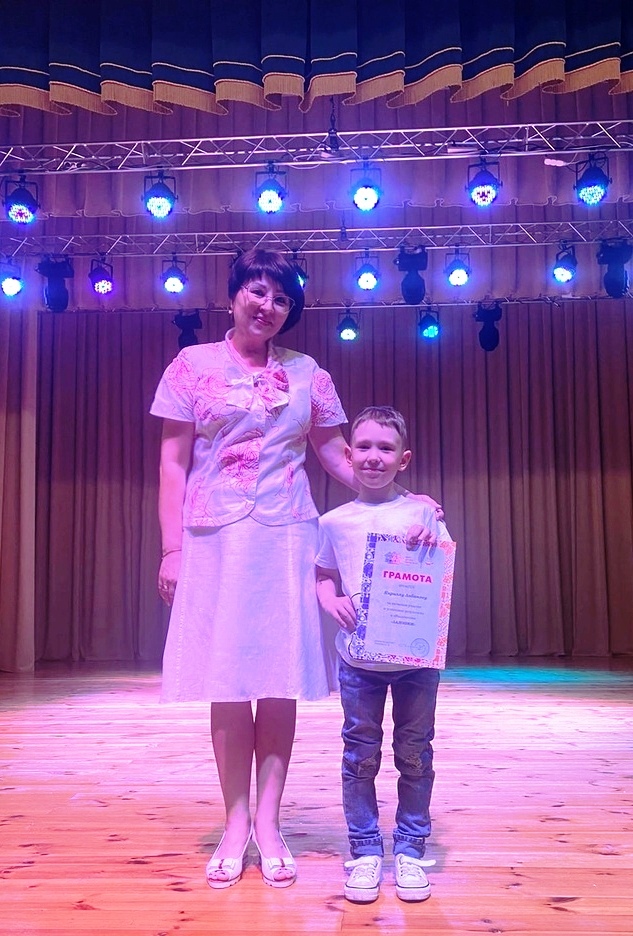 Характеристика-представление
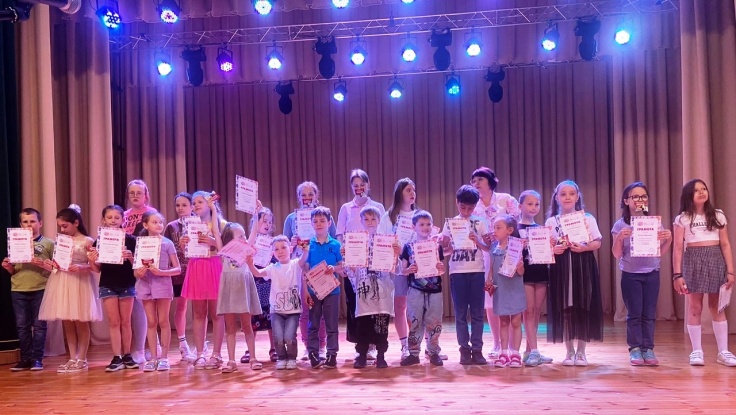 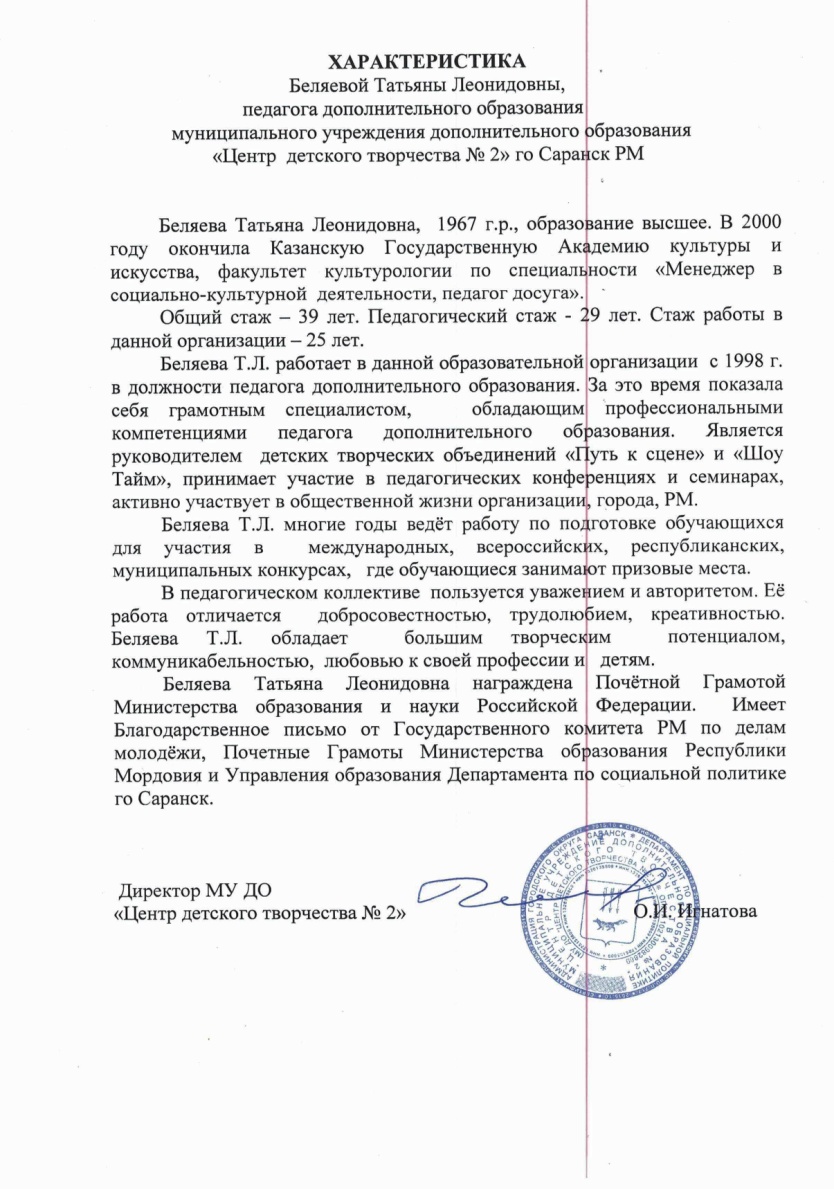 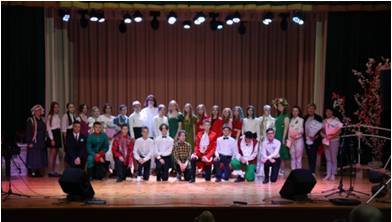 1.  Реализация образовательных программ
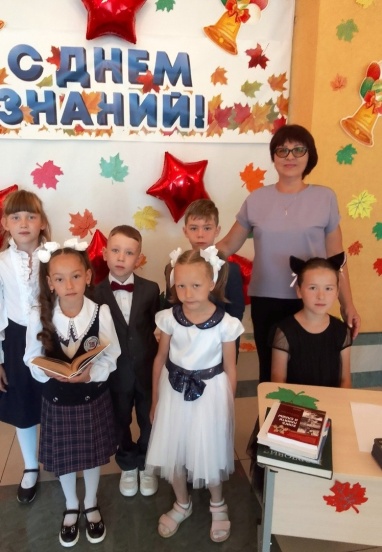 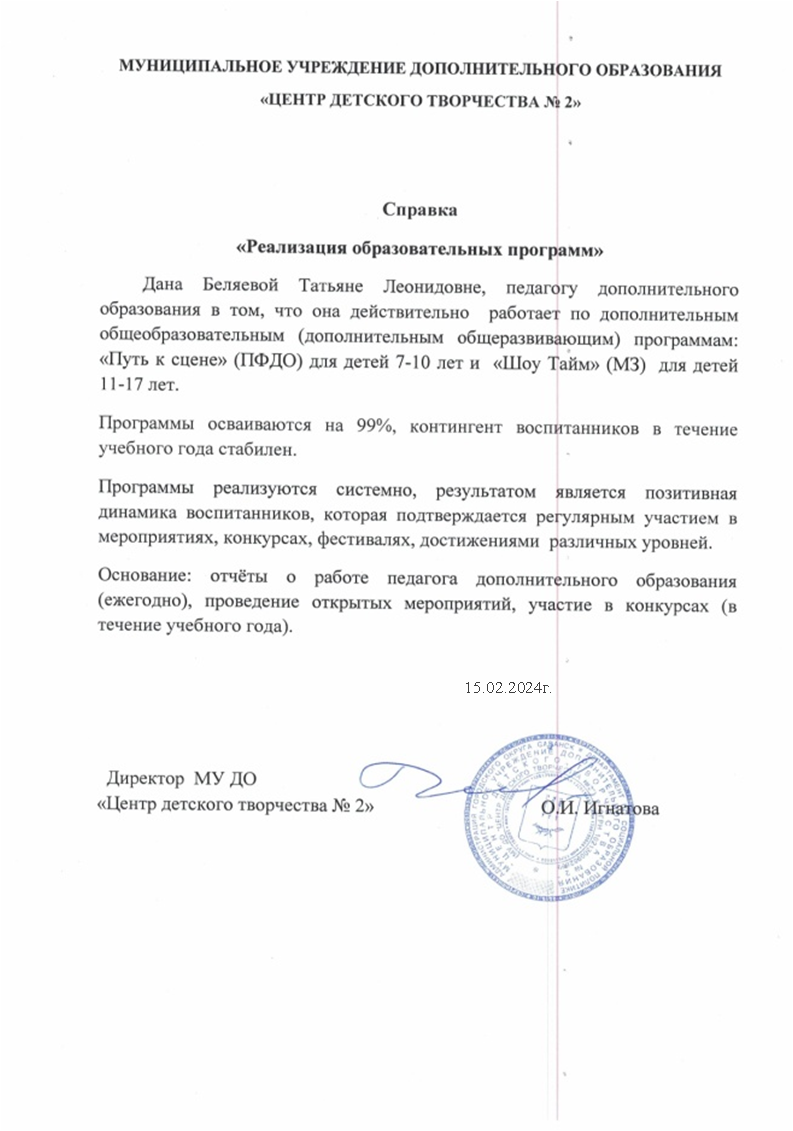 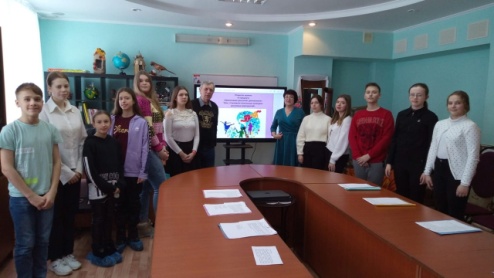 Реализация образовательных программ
        МЗ                                 ПФДО
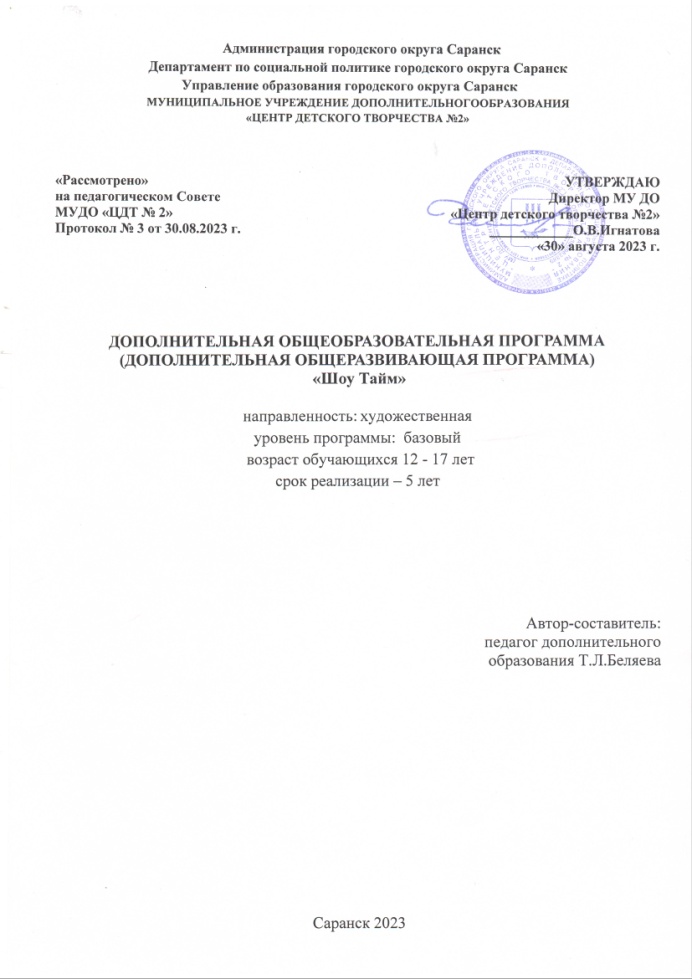 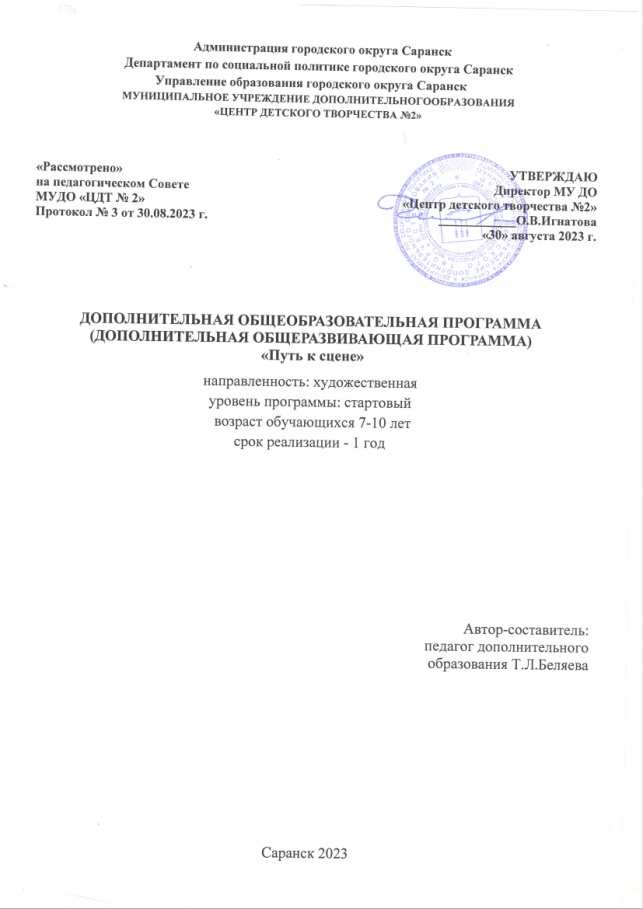 2. Результаты участия в инновационной (экспериментальной)     деятельности


нет
3. Участие детей в конкурсах, выставках, акциях 
Интернет-уровень
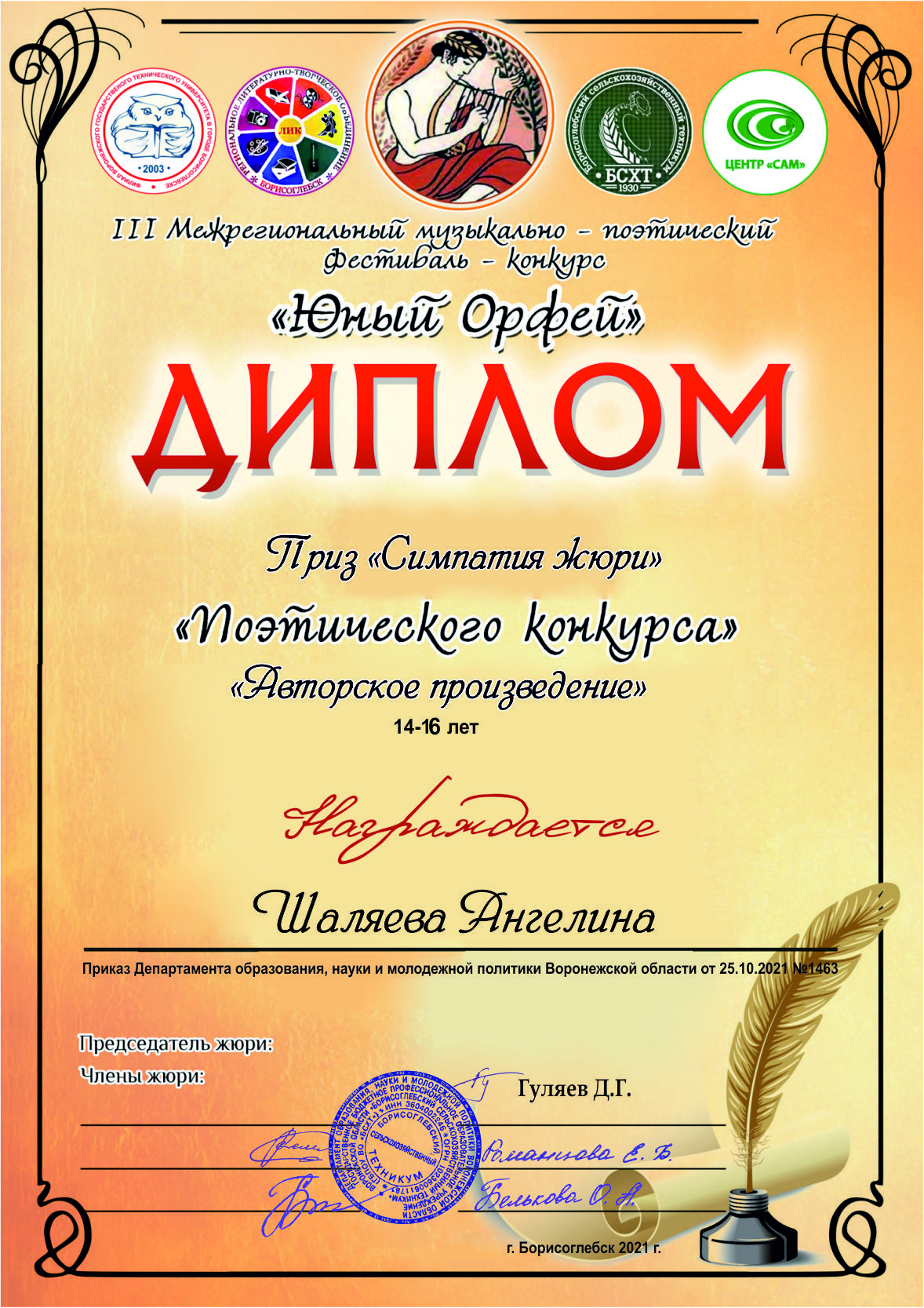 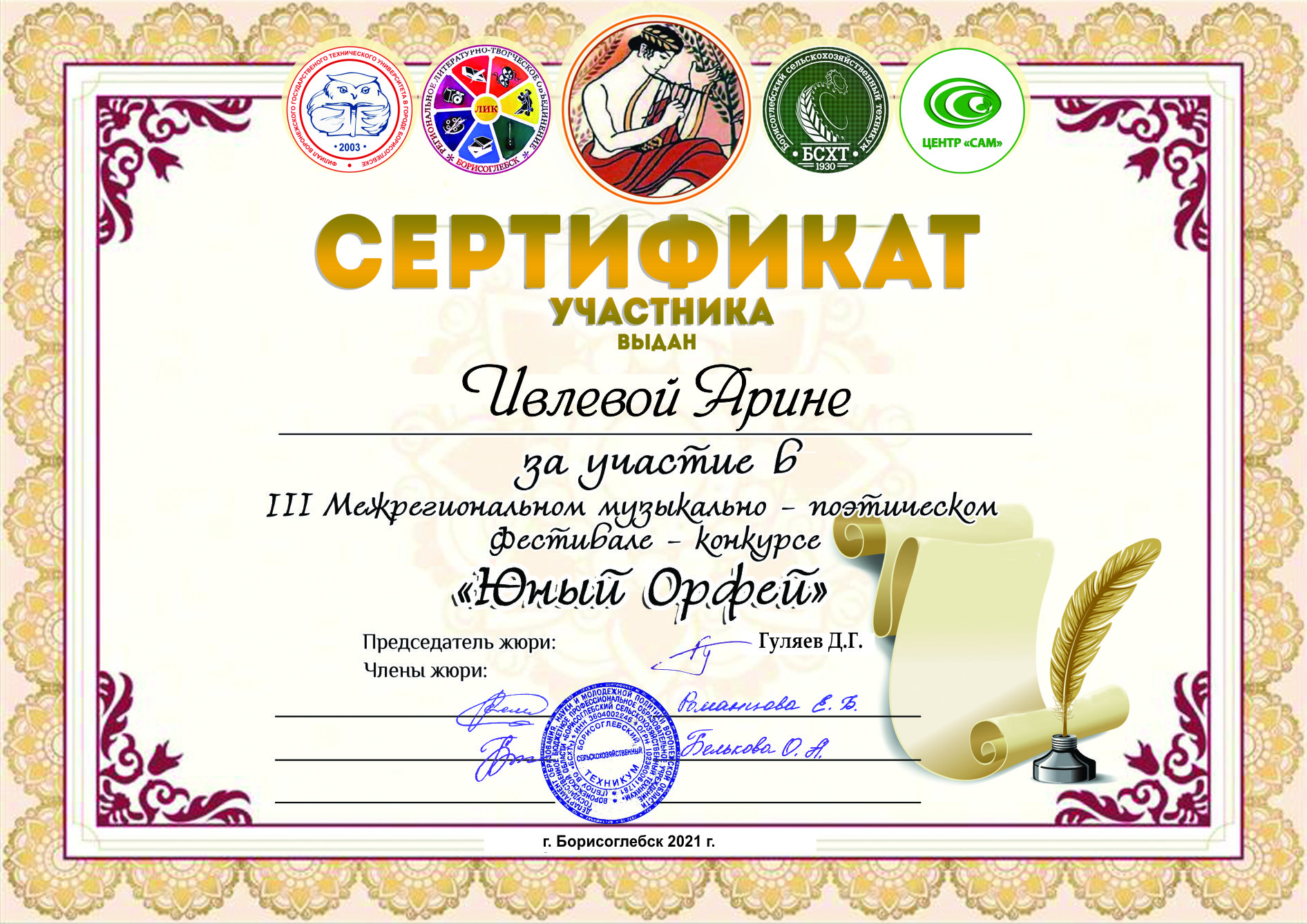 3. Участие детей в конкурсах, выставках, акциях 
Муниципальный уровень
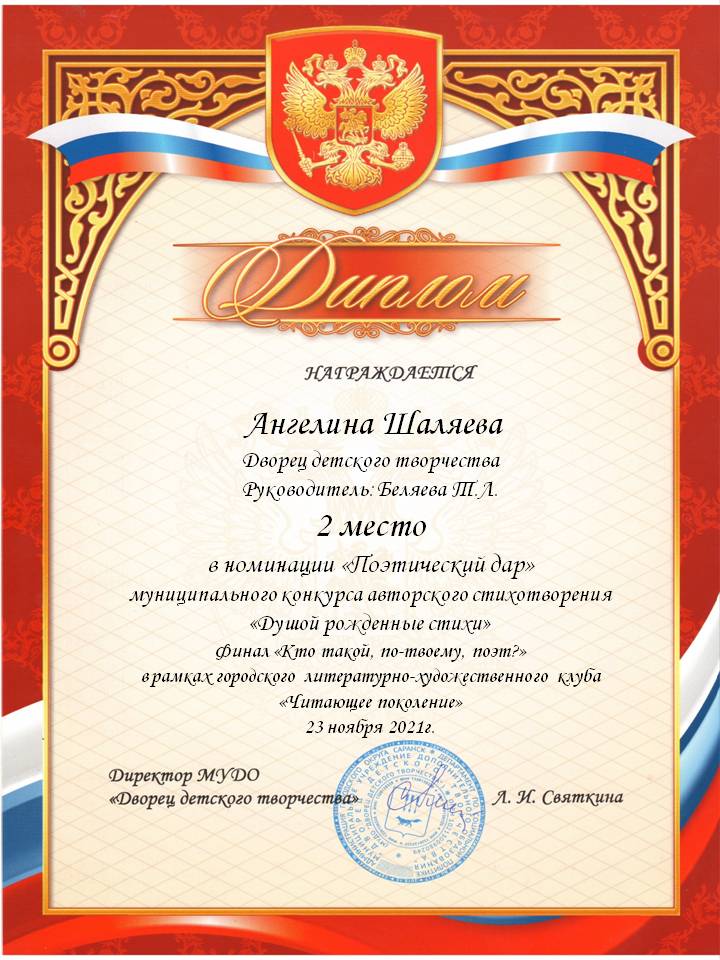 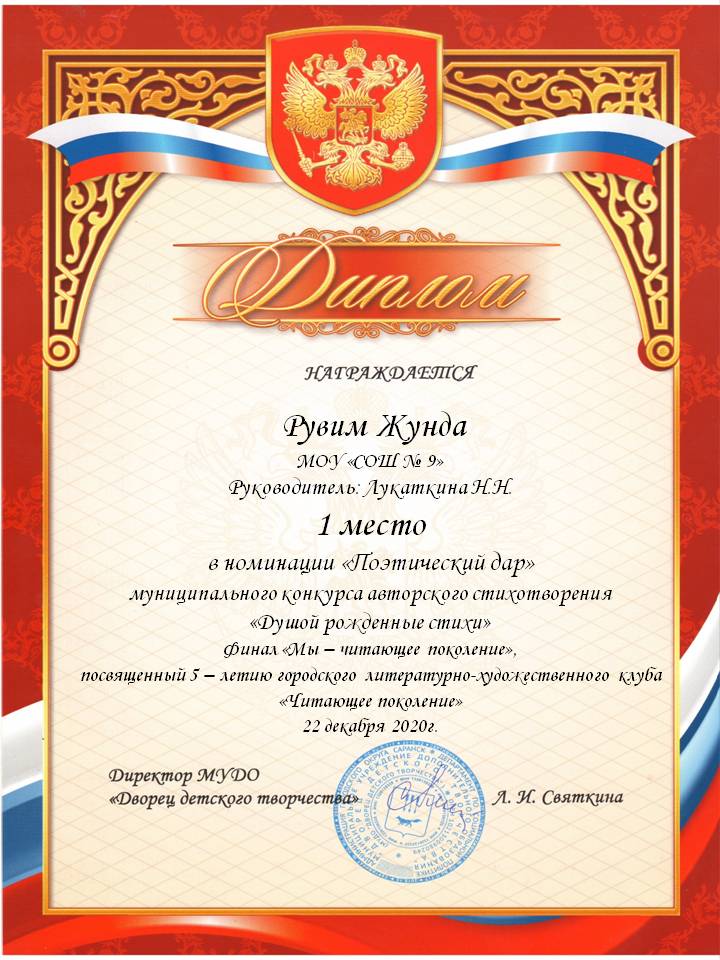 3. Участие детей в конкурсах, выставках, акциях 
Муниципальный уровень
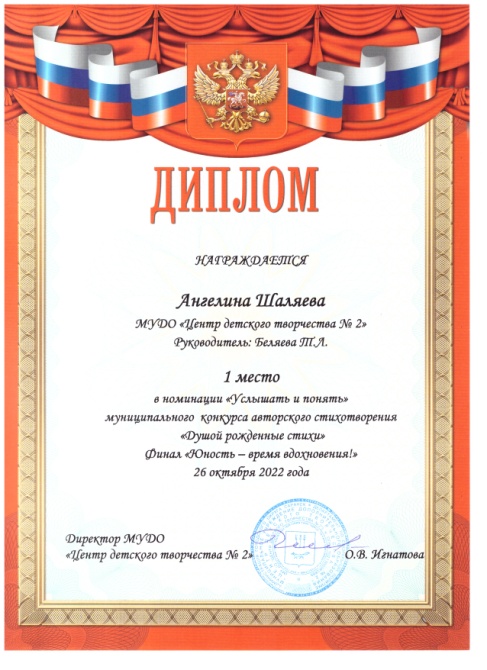 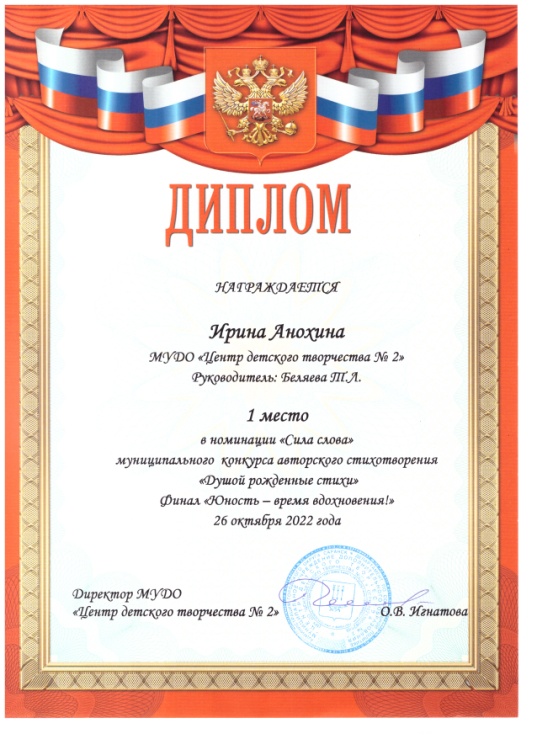 3. Участие детей в конкурсах, выставках, акциях 
Муниципальный уровень
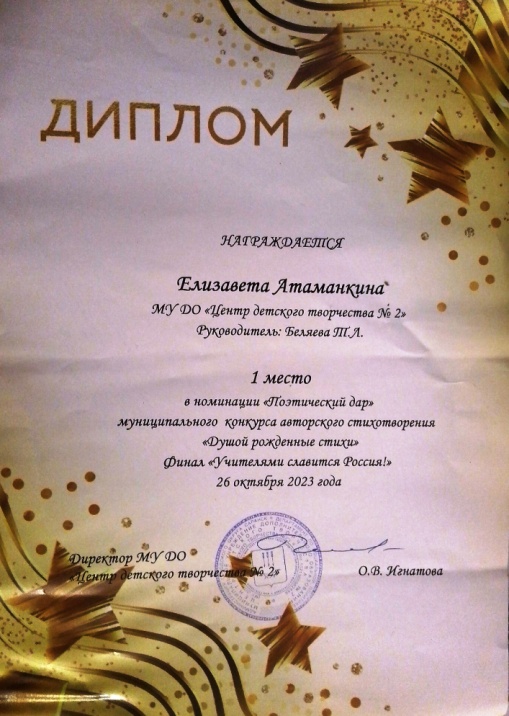 3. Участие детей в конкурсах, выставках, акциях 
Республиканский  уровень
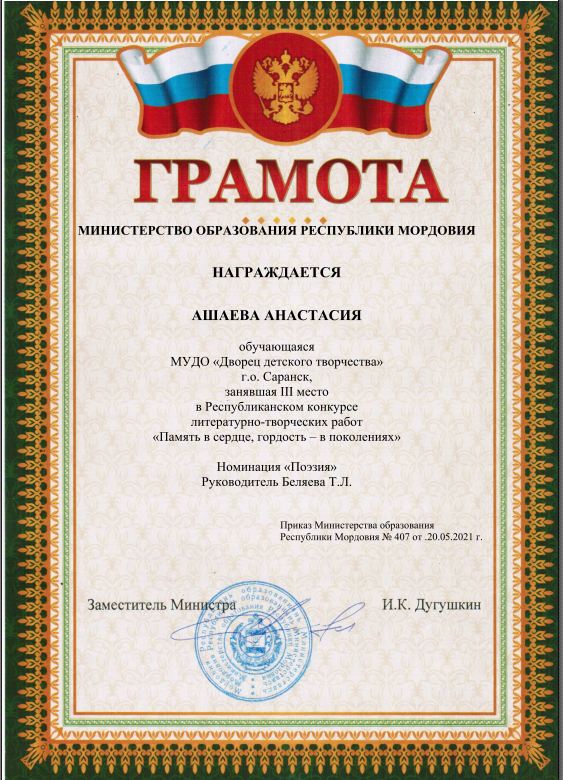 4.    НАЛИЧИЕ  ПУБЛИКАЦИЙ
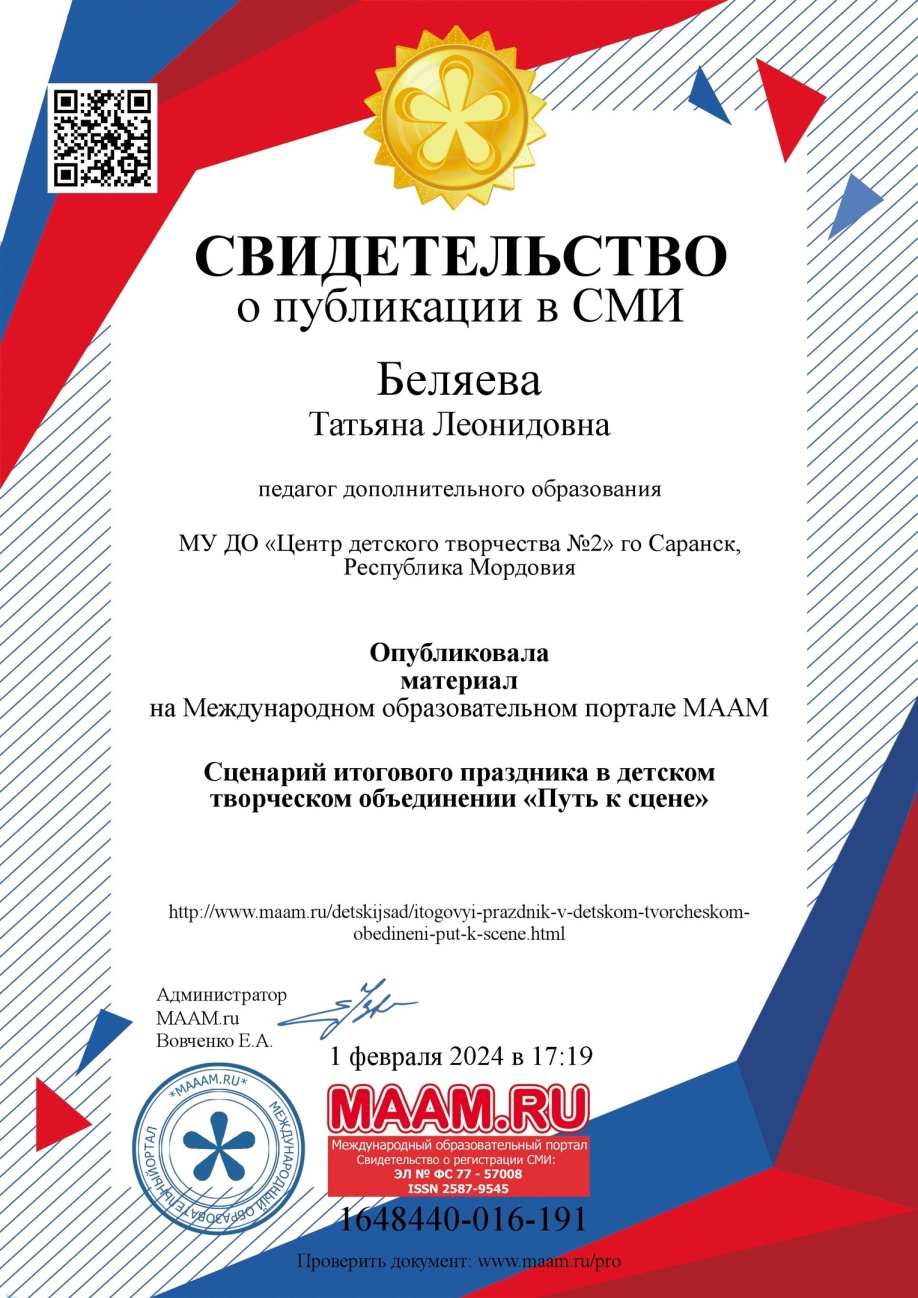 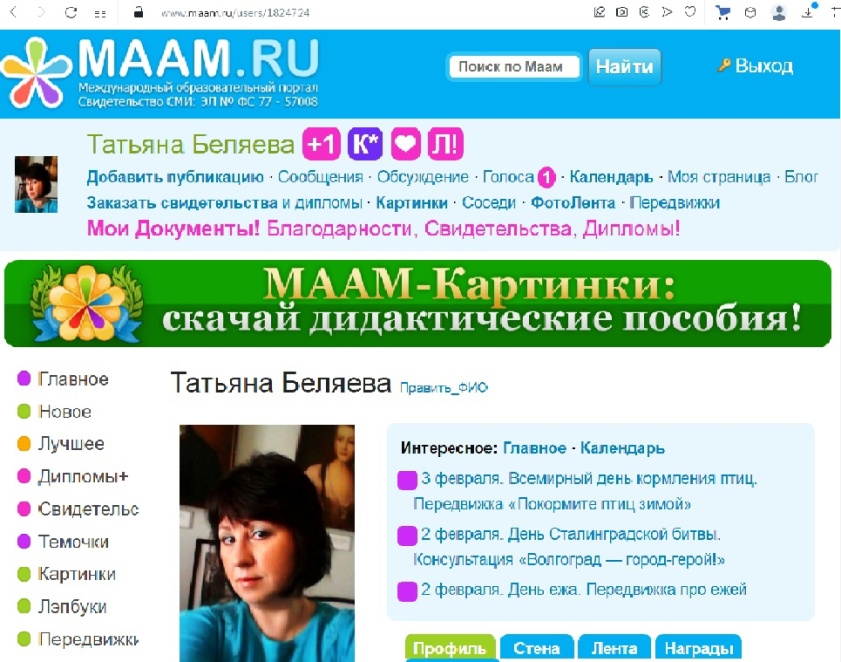 https://www.maam.ru/users/1824724
4.    НАЛИЧИЕ  ПУБЛИКАЦИЙ
https://evrazio.ru/
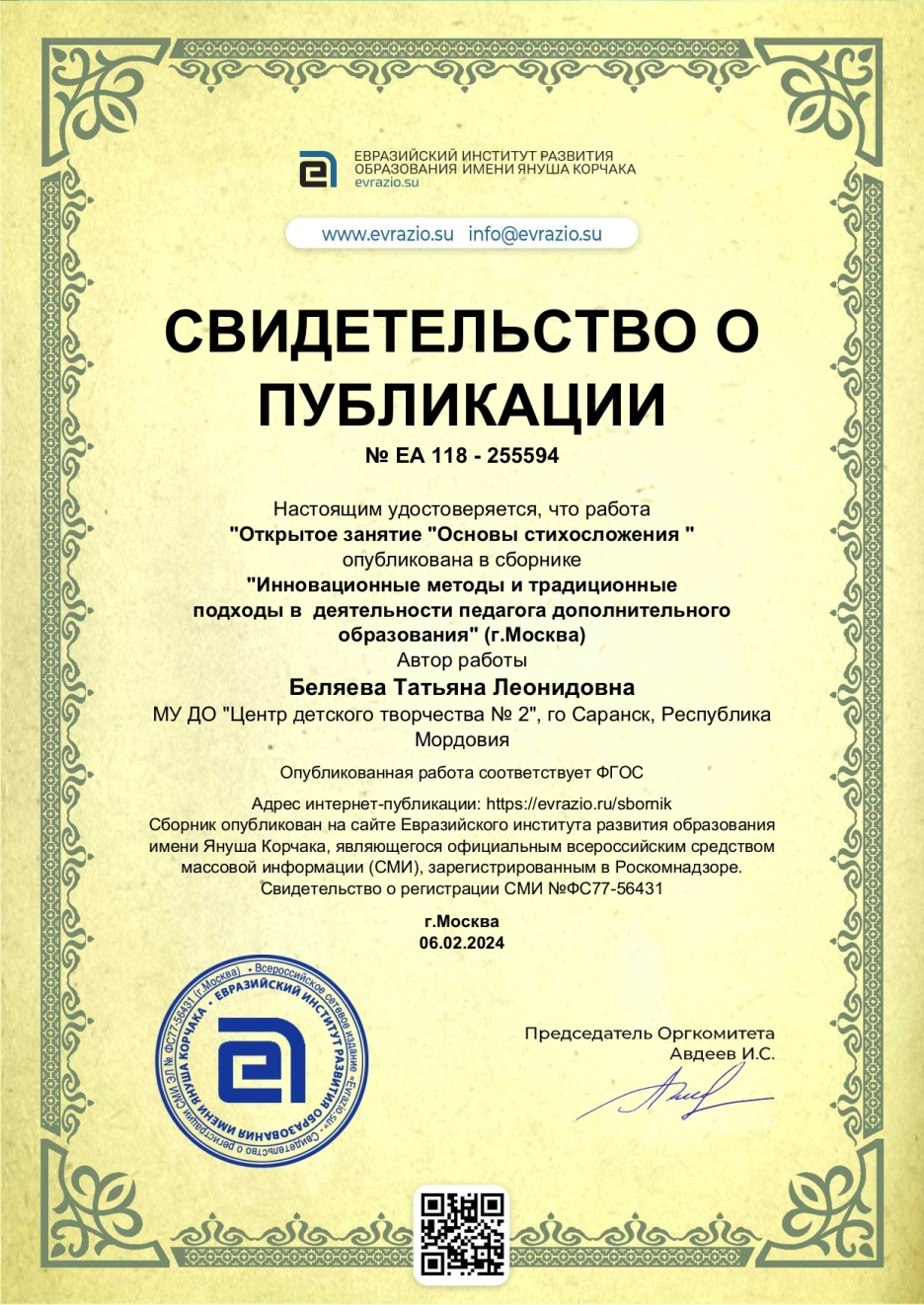 НАЛИЧИЕ  АВТОРСКИХ ПРОГРАММ, МЕТОДИЧЕСКИХ ПОСОБИЙ
Интернет уровень
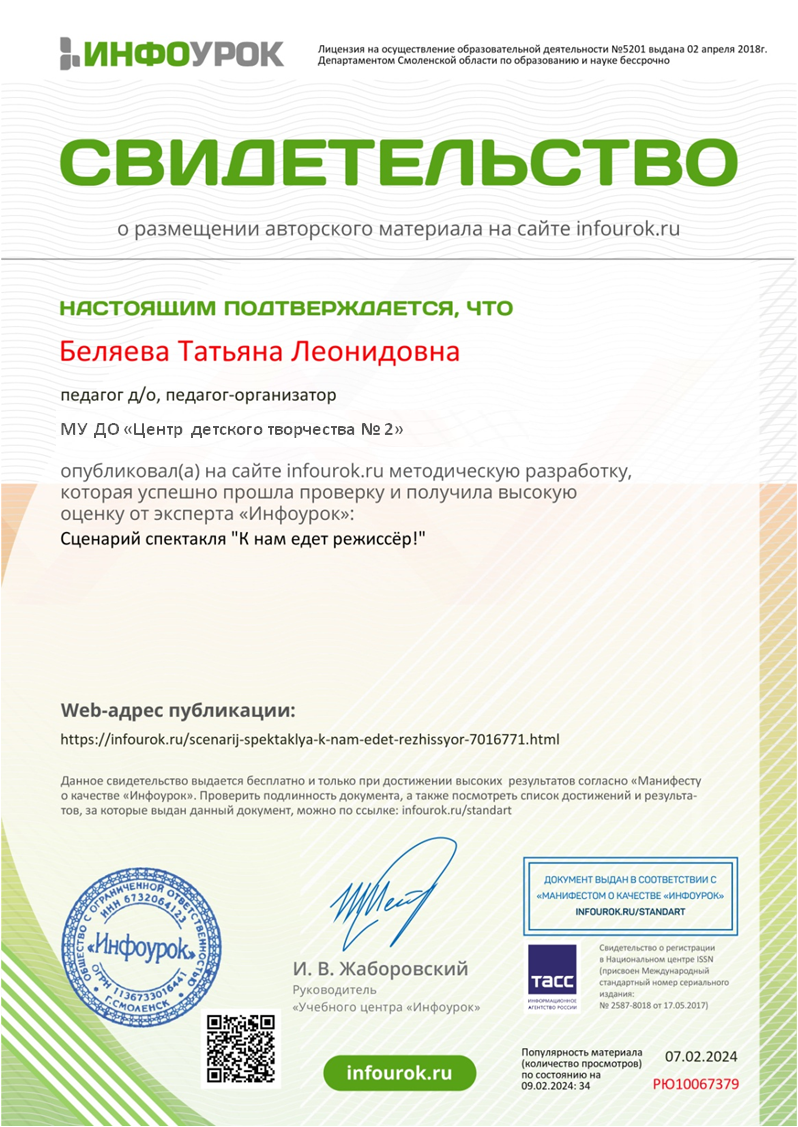 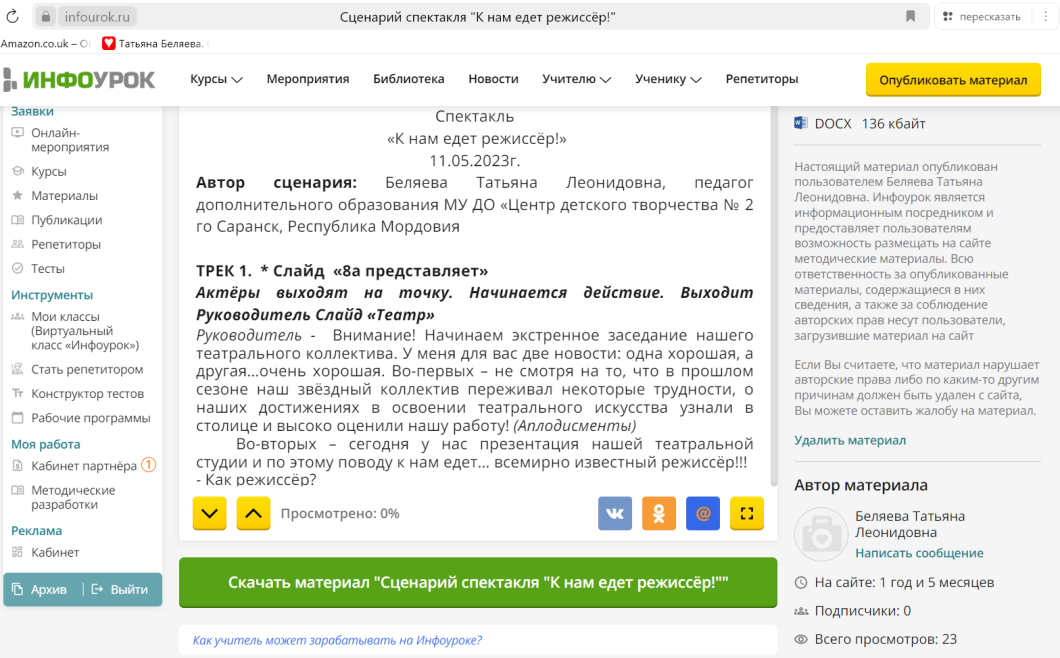 6.   Выступления на заседаниях методических советов, научно-практических конференциях, педагогических чтениях, семинарах, секциях, форумах, радиопередачах (очно)
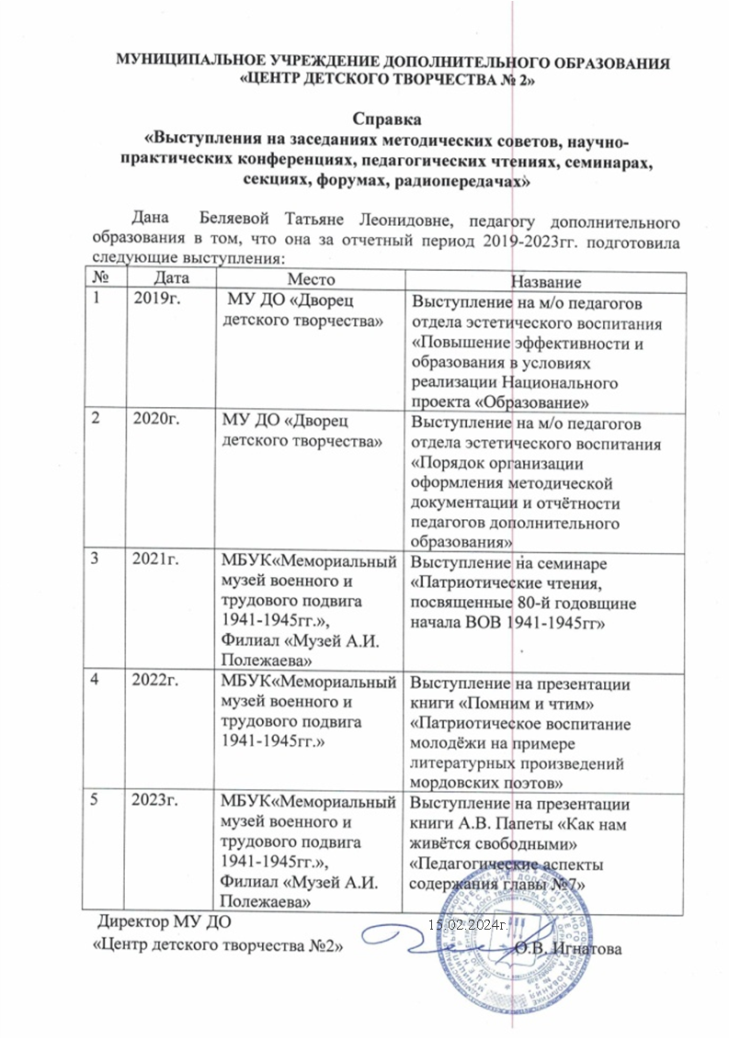 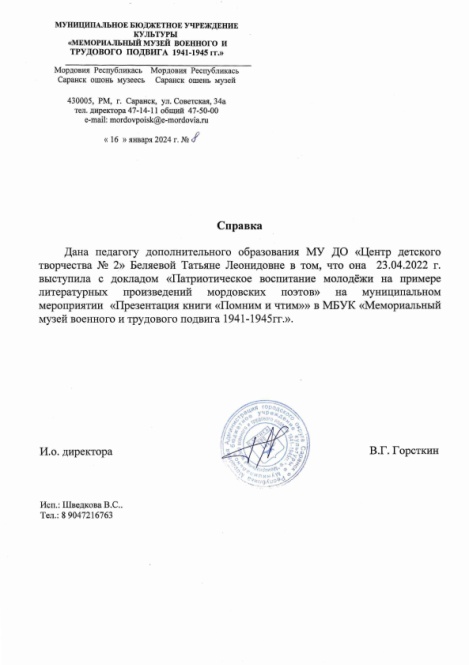 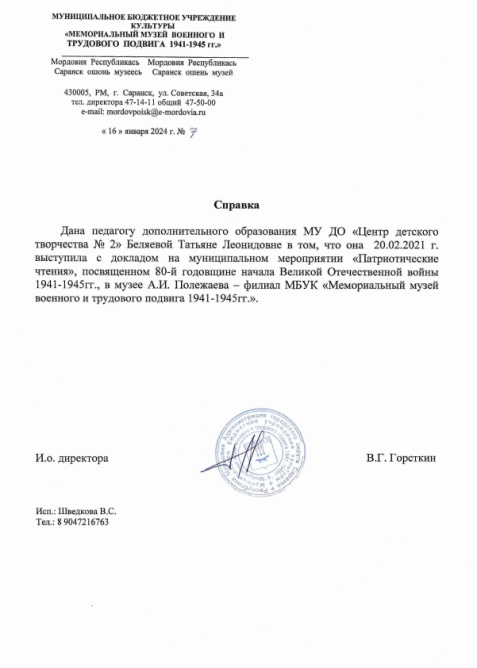 6.   Выступления на заседаниях методических советов, научно-практических конференциях, педагогических чтениях, семинарах, секциях, форумах, радиопередачах (очно)
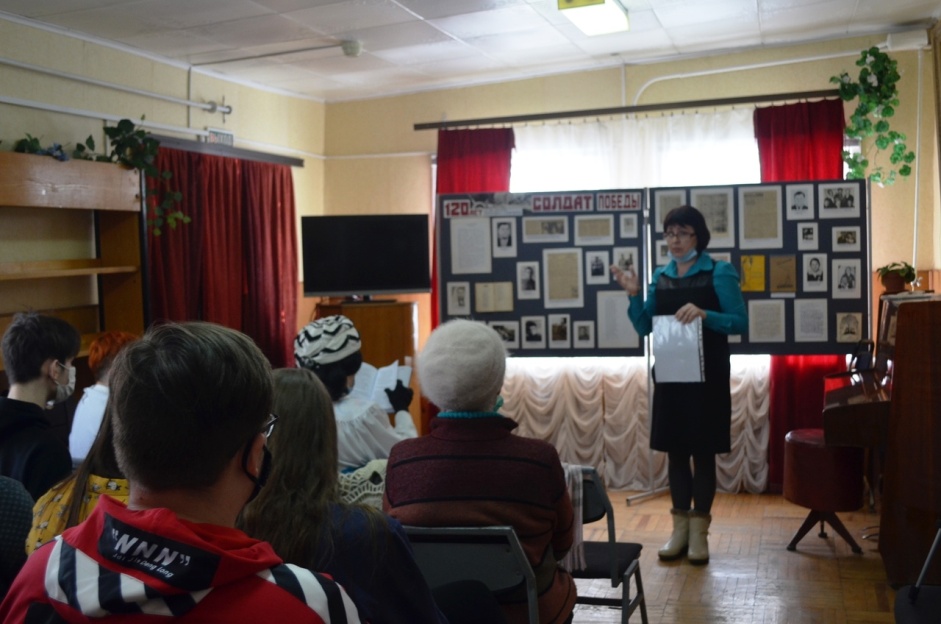 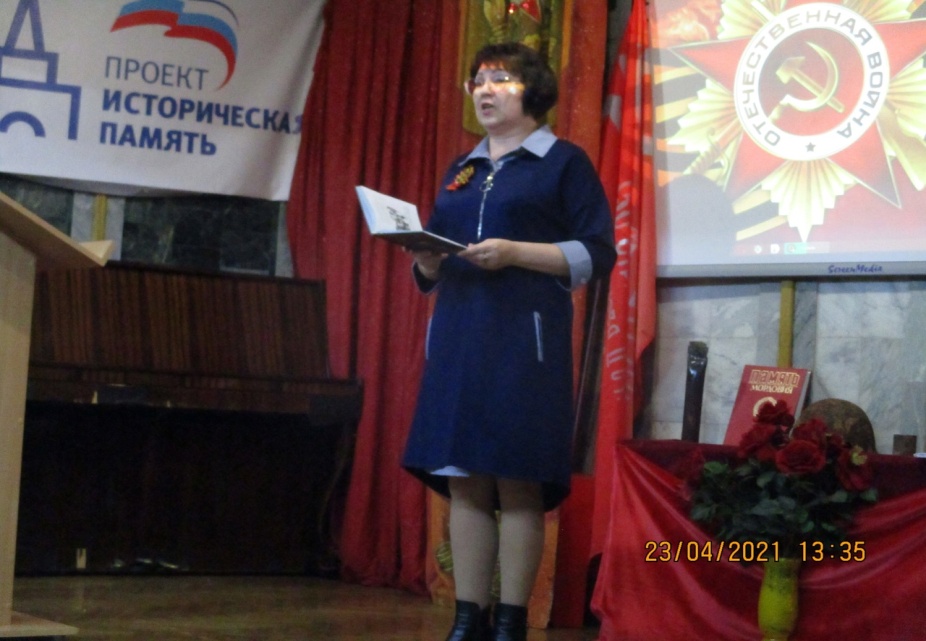 МБУК«Мемориальный музей военного и трудового подвига 1941-1945гг.»,
Филиал «Музей А.И. Полежаева» Выступление на семинаре «Патриотические чтения, посвященные 80-й годовщине начала ВОВ 1941-1945гг», 2020 г.
МБУК«Мемориальный музей военного и трудового подвига 1941-1945гг.» Выступление на презентации книги «Помним и чтим» «Патриотическое воспитание молодёжи на примере литературных произведений мордовских поэтов», 2021 г.
6.   Выступления на заседаниях методических советов, научно-практических конференциях, педагогических чтениях, семинарах, секциях, форумах, радиопередачах (очно)
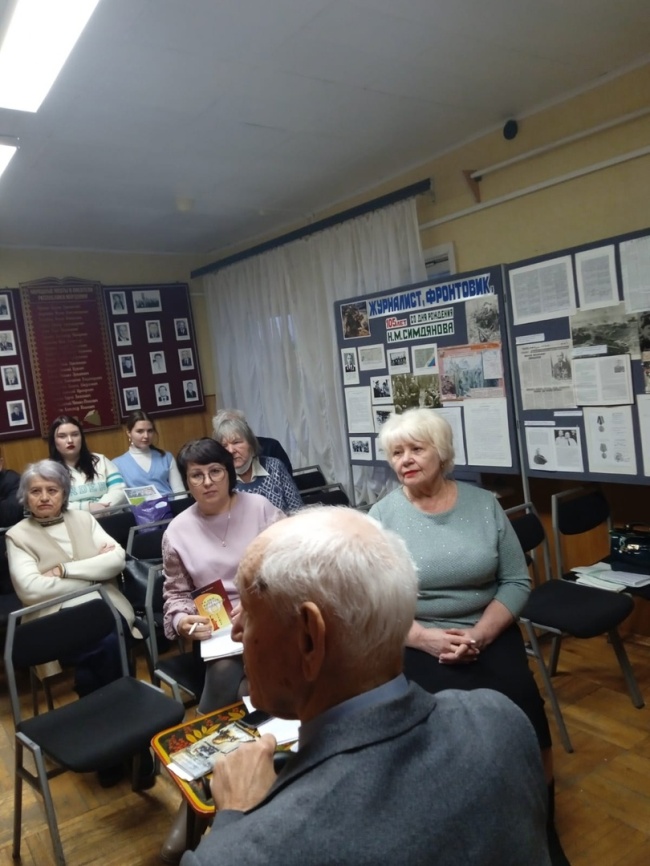 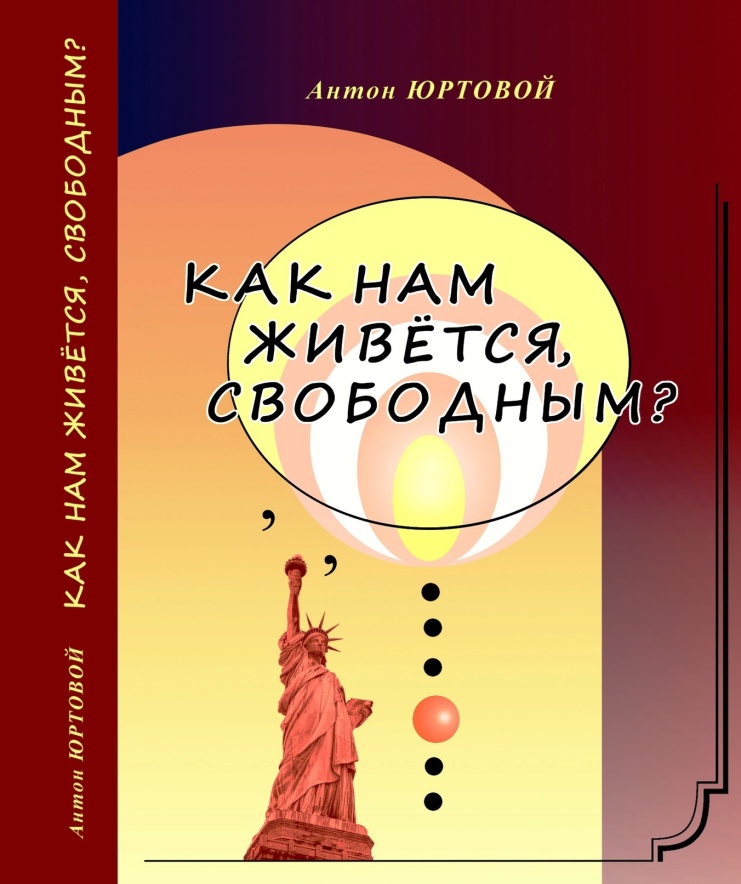 МБУК«Мемориальный музей военного и трудового подвига 1941-1945гг.»,
Филиал «Музей А.И. Полежаева» Выступление на презентации  книги А.В. Папеты  «Как нам живётся свободными» «Педагогические аспекты содержания главы №7»,
2023г.
7. Проведение мастер-классов, открытых мероприятий, акций
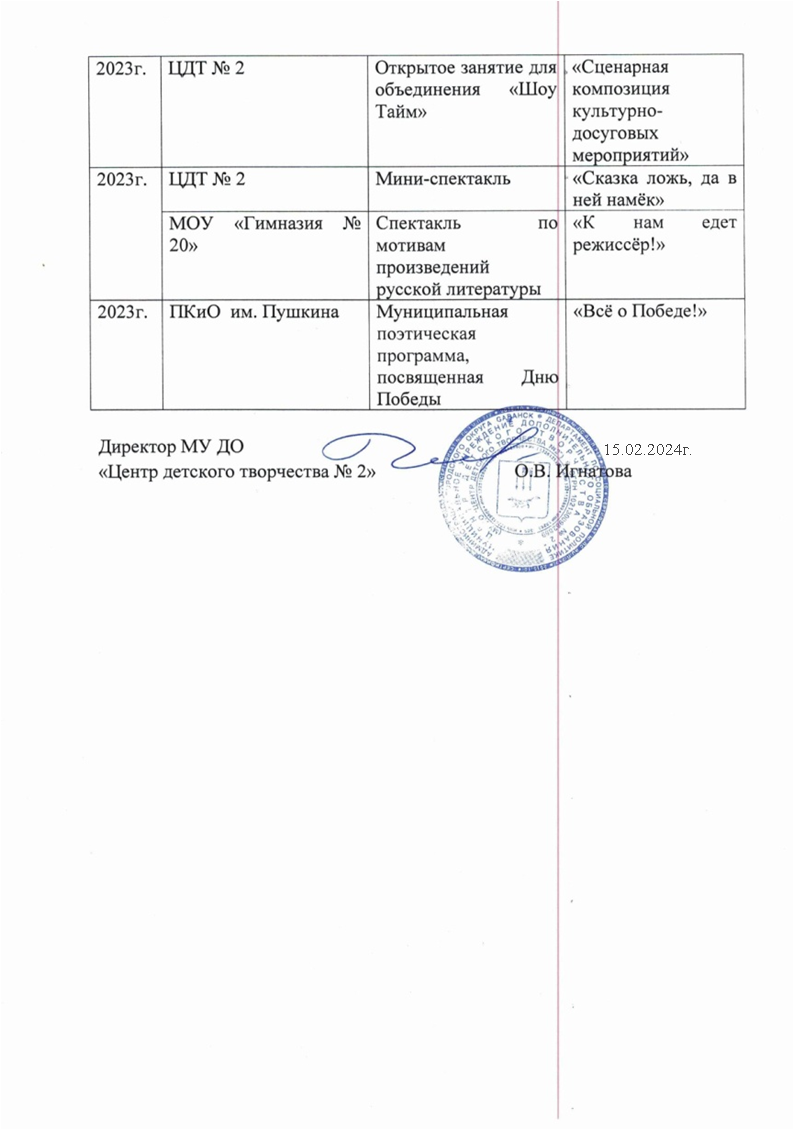 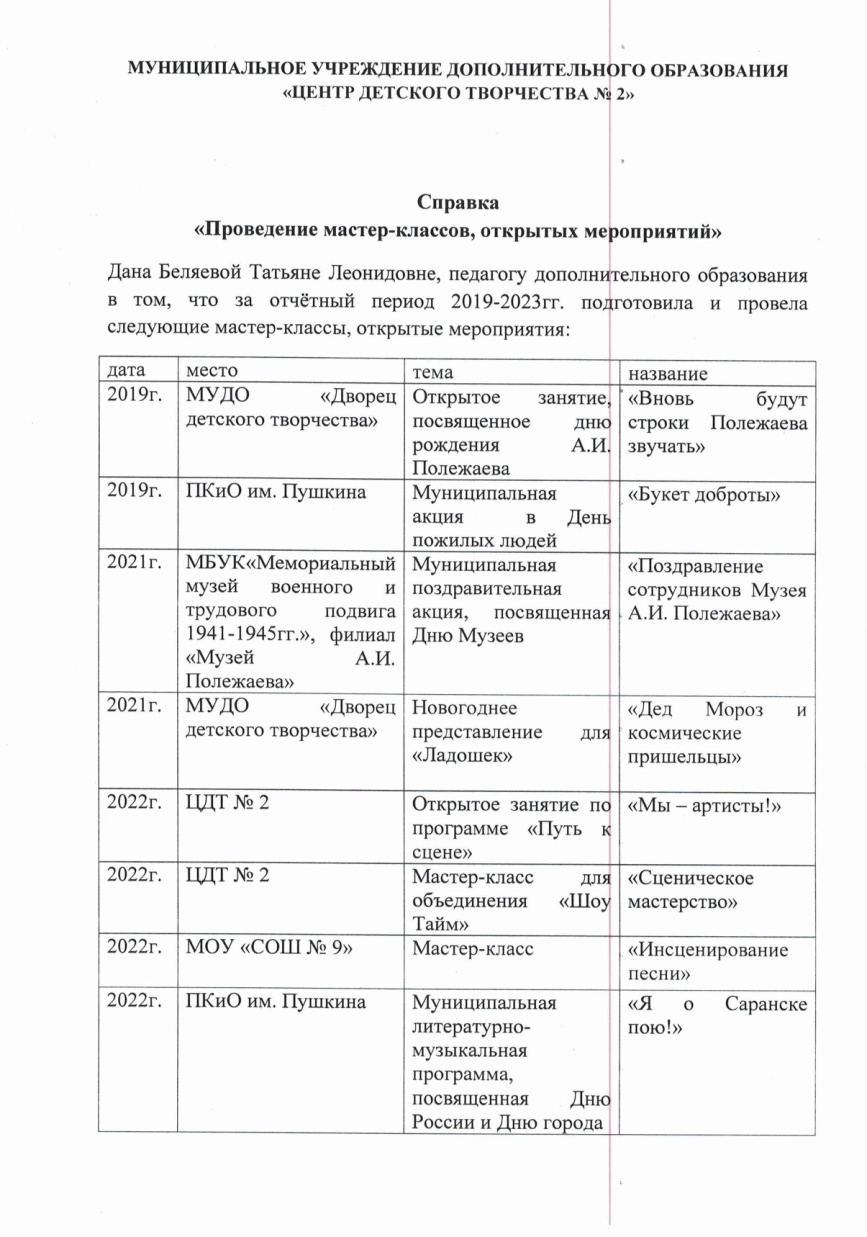 7. Проведение мастер-классов, открытых мероприятий, акций
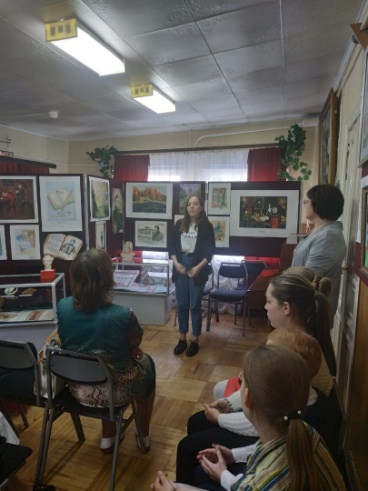 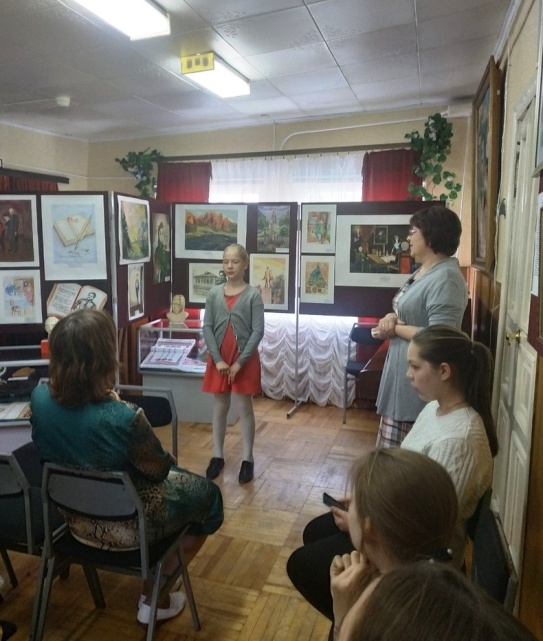 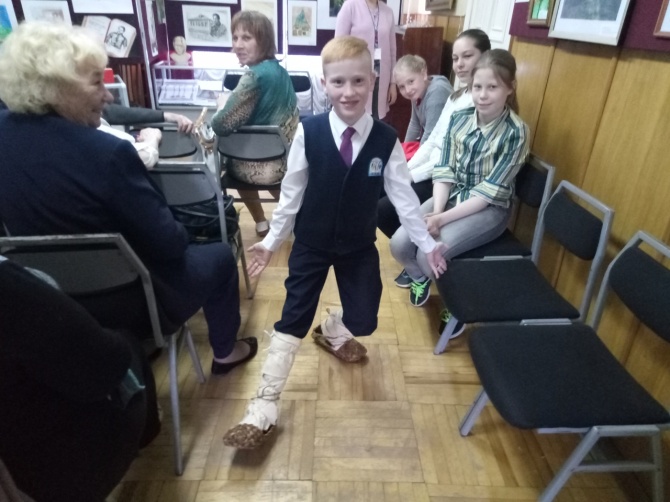 МБУК «Мемориальный музей
 военного и трудового подвига 1941-1945гг.», филиал «Музей А.И. Полежаева» «Поздравление сотрудников Музея А.И. Полежаева», 2021г.
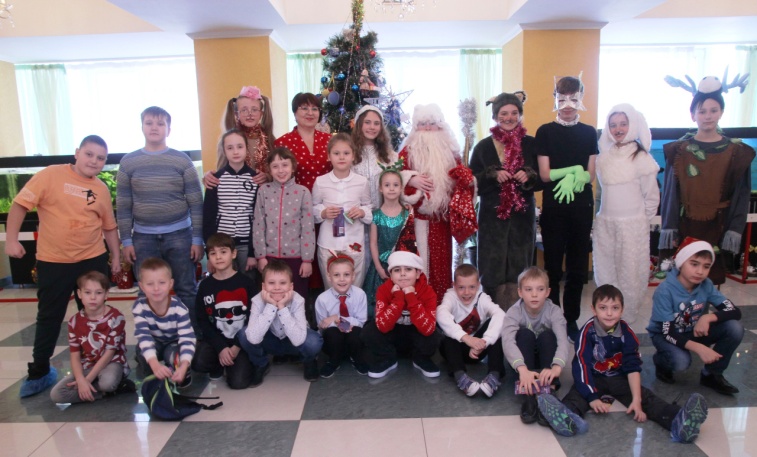 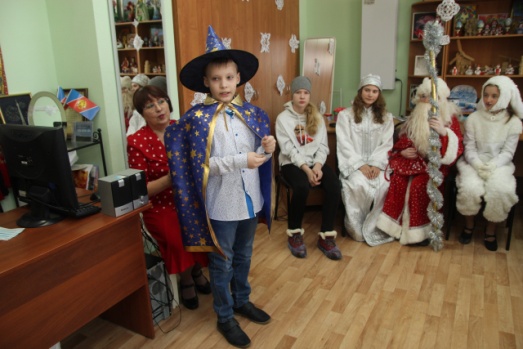 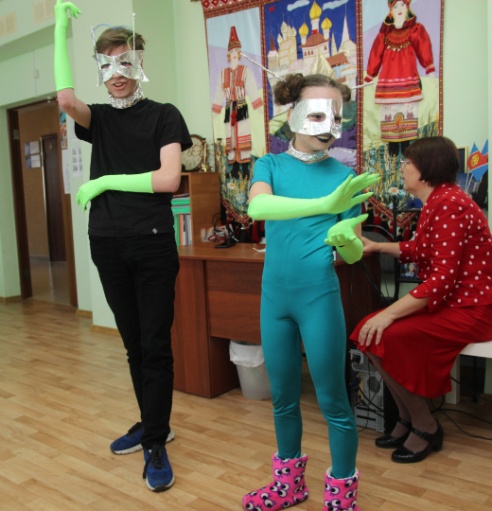 Новогоднее представление «Дед  Мороз и космические пришельцы» для детей объединения «Путь к сцене», 2021г.
7. Проведение мастер-классов, открытых мероприятий, акций
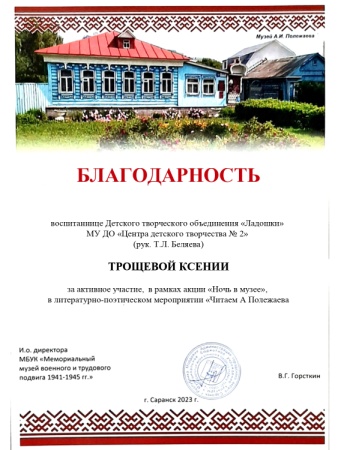 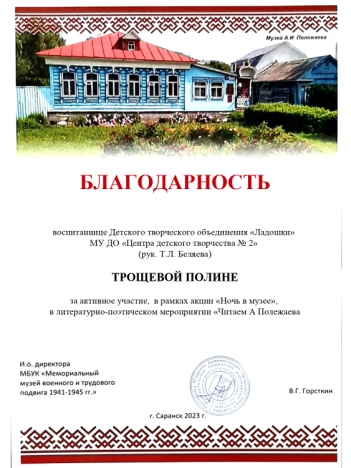 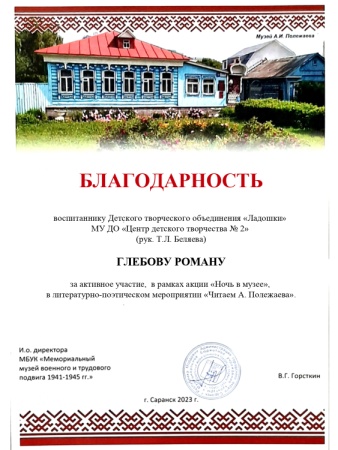 МБУК «Мемориальный музей
 военного и трудового подвига 1941-1945гг.», филиал «Музей А.И. Полежаева» Всероссийская акция «Ночь в Музее», 2023г.
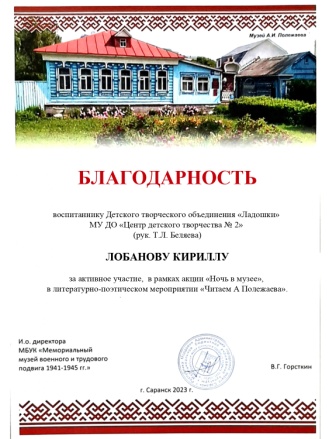 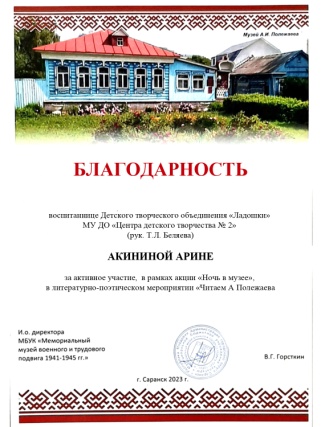 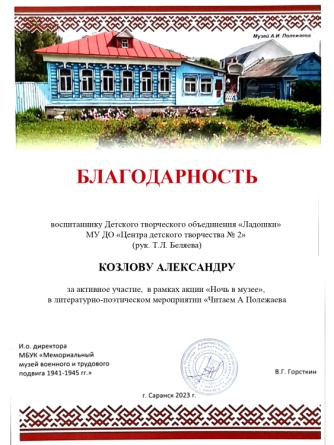 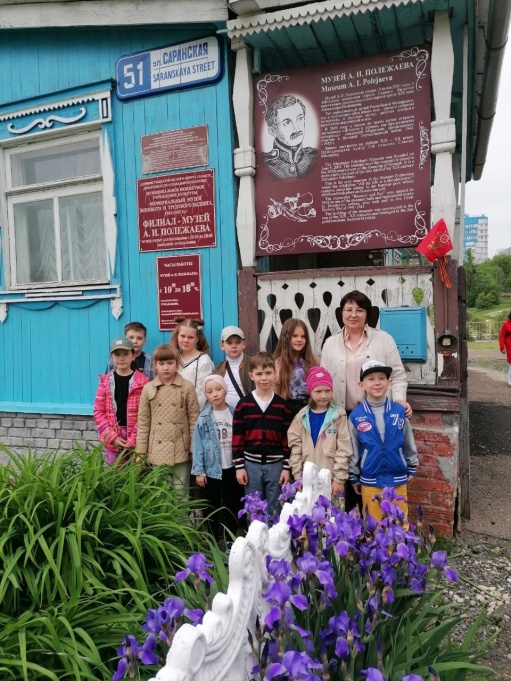 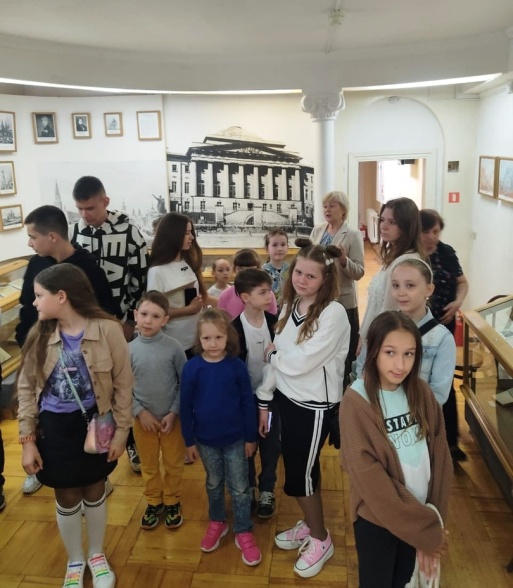 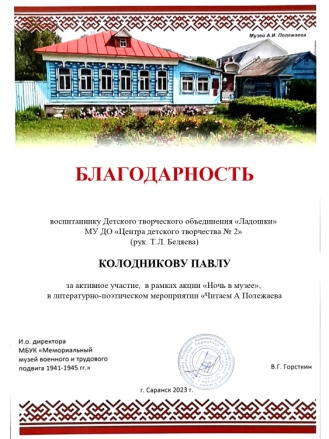 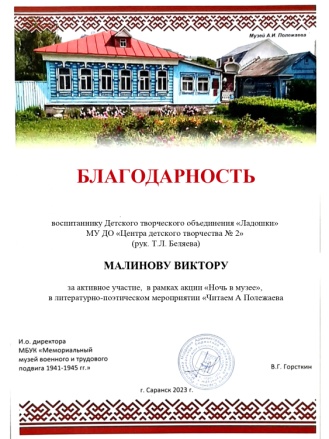 7. Проведение мастер-классов, открытых мероприятий, акций
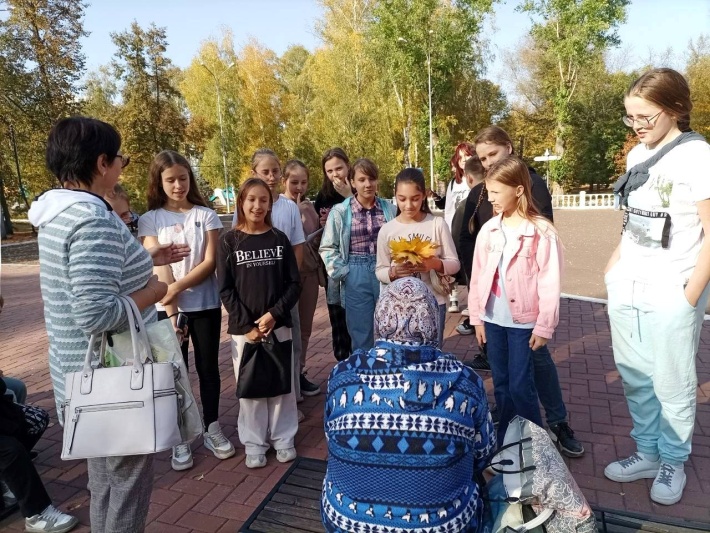 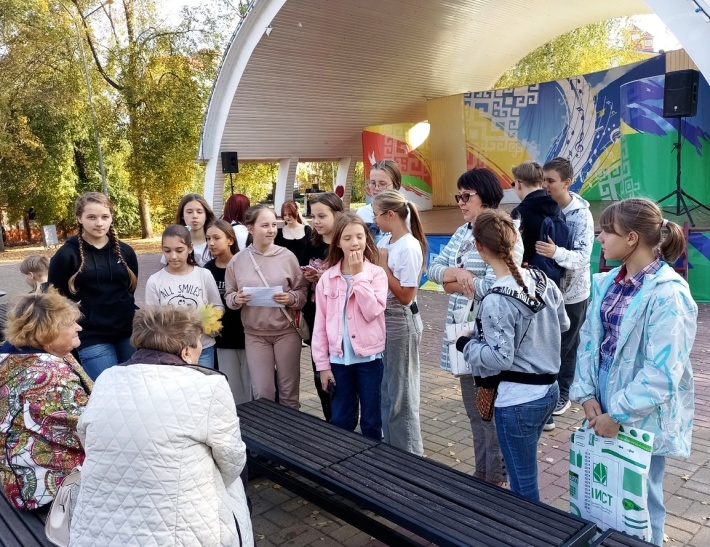 Парк Культуры и отдыха им. А.С. Пушкина Муниципальная акция  в День   пожилых людей «Букет доброты», 2023 г.
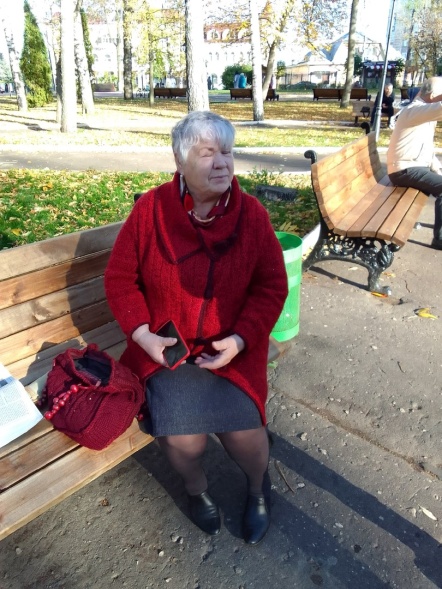 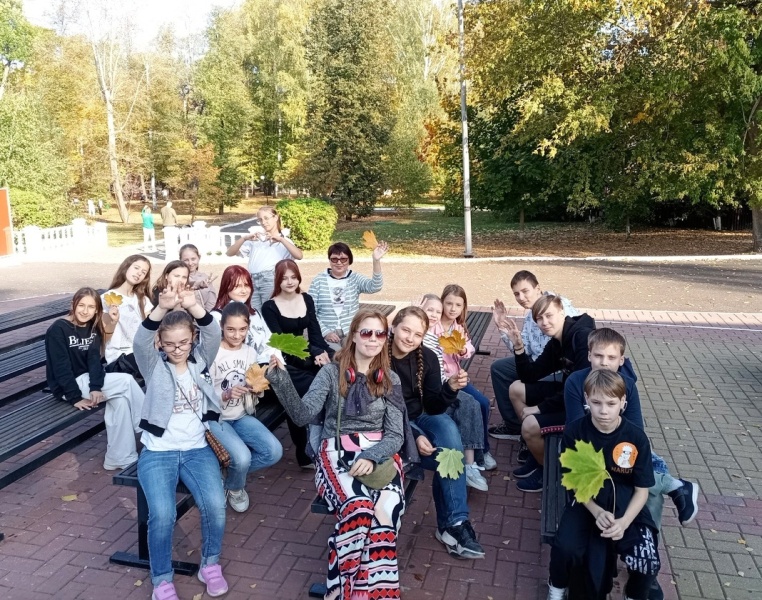 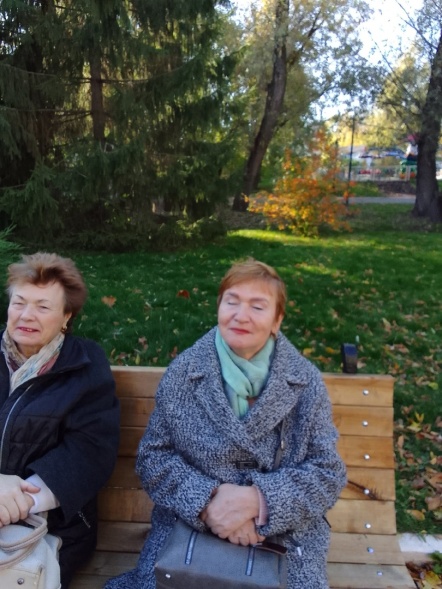 7. Проведение мастер-классов, открытых мероприятий, акций
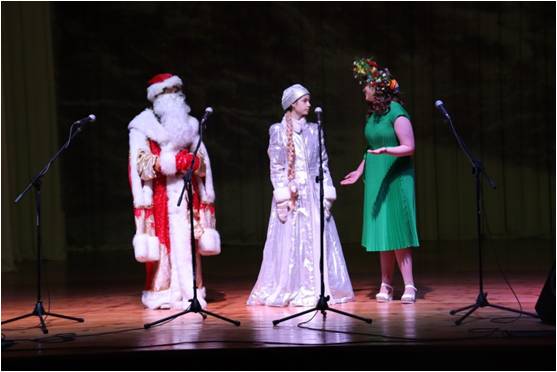 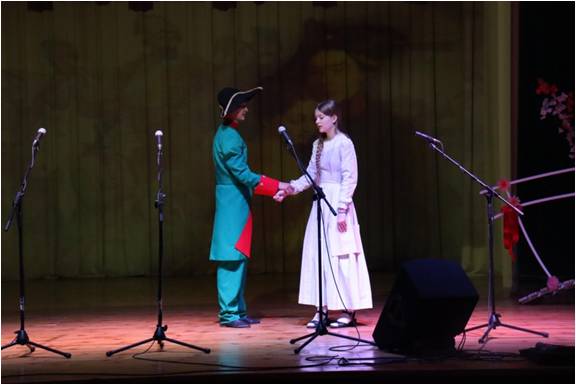 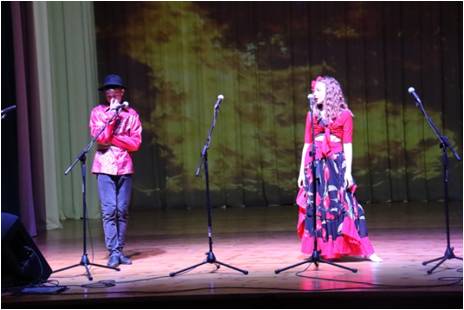 Центр детского творчества № 2 
Детское творческое объединение 
«Путь к сцене»
Спектакль по мотивам произведений русской литературы
«К нам едет режиссёр!», 2023г.
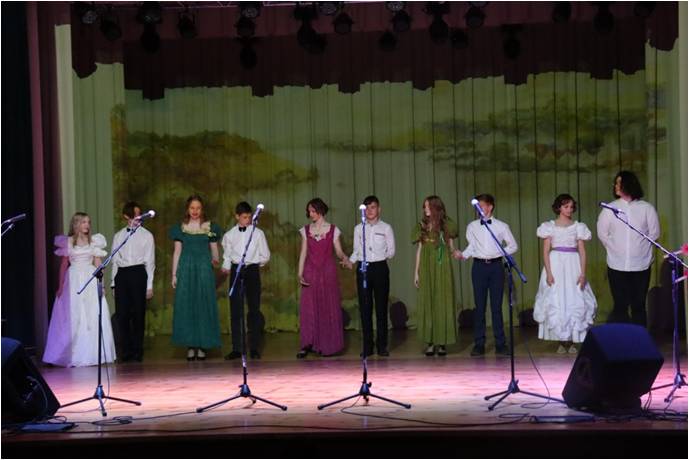 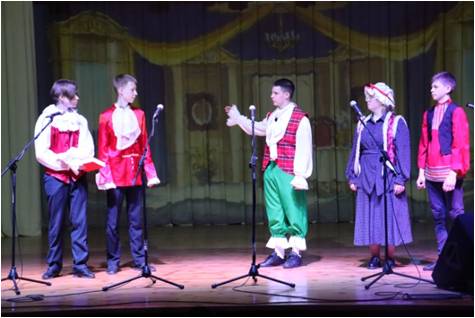 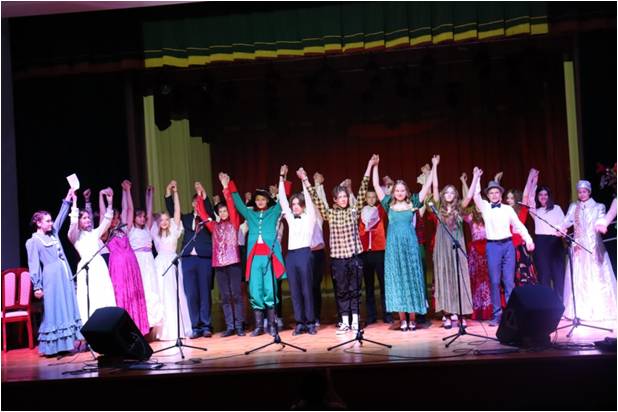 7. Проведение мастер-классов, открытых мероприятий, акций
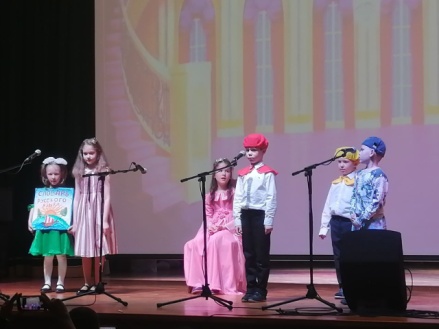 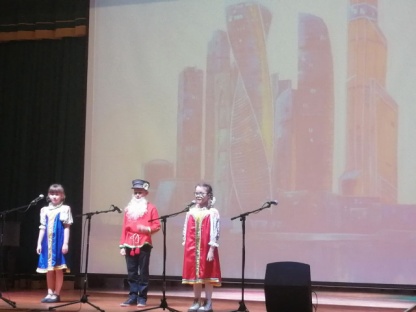 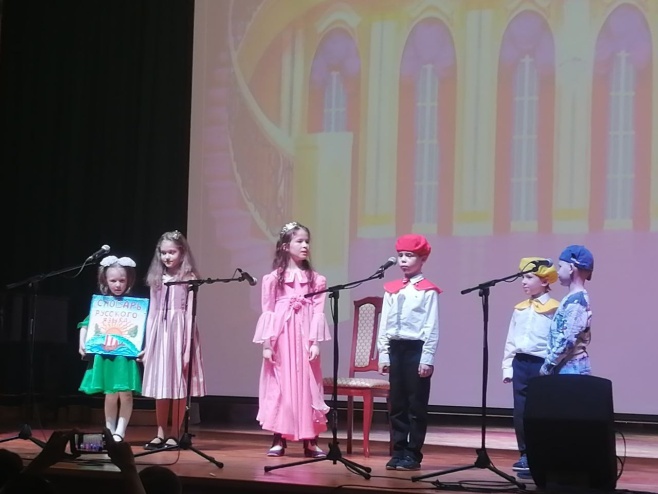 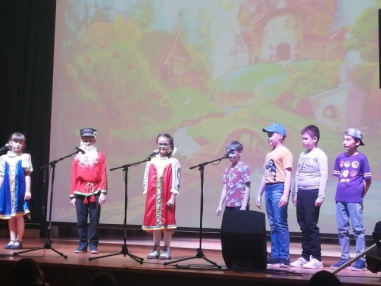 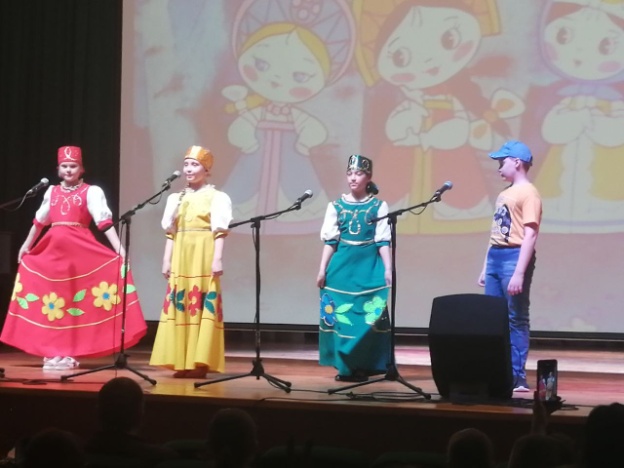 Центр детского творчества № 2 
Детское творческое объединение 
«Путь к сцене»
Мини-спектакль
«Сказка ложь, да в ней намёк»,
2023г.
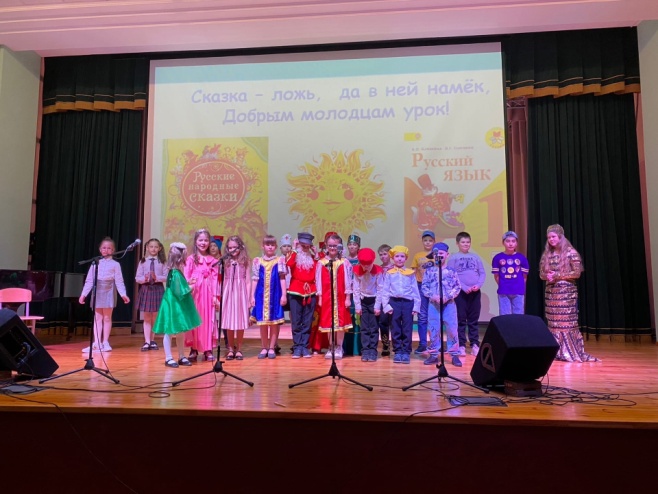 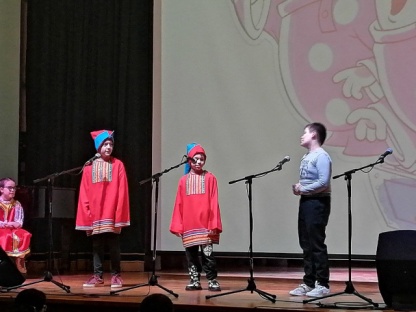 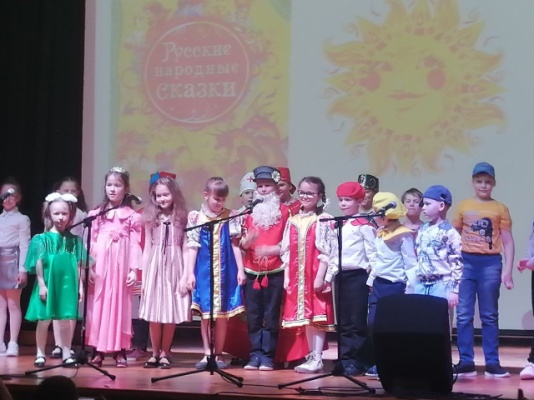 7. Проведение мастер-классов, открытых мероприятий, акций
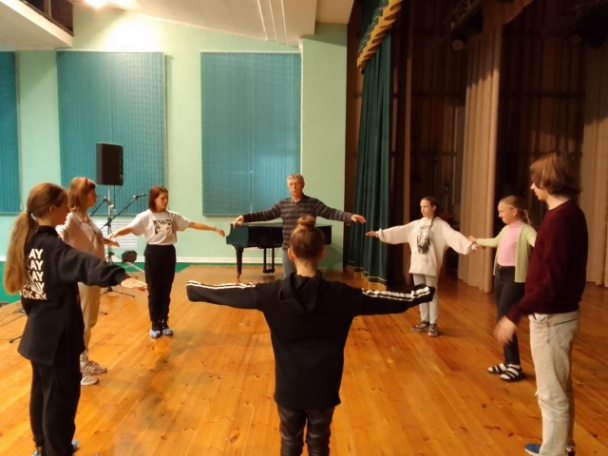 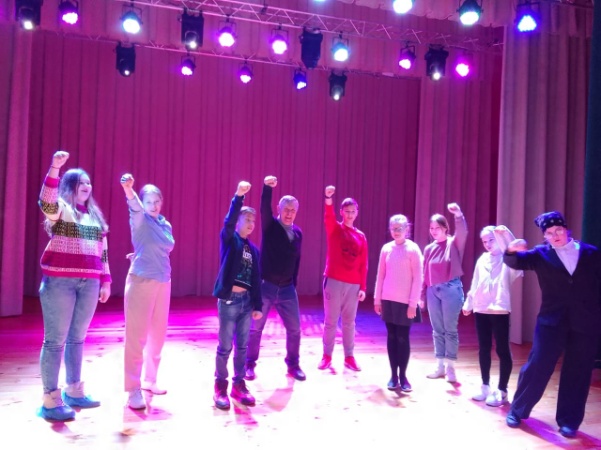 Центр детского творчества № 2 
Детское творческое объединение 
«Шоу Тайм»
Мастер-класс
«Сценическое мастерство», 2022г.
Центр детского творчества № 2 
Детское творческое объединение
«Путь к сцене» 
Открытое занятие   «Мы – артисты!»,
     2023г.
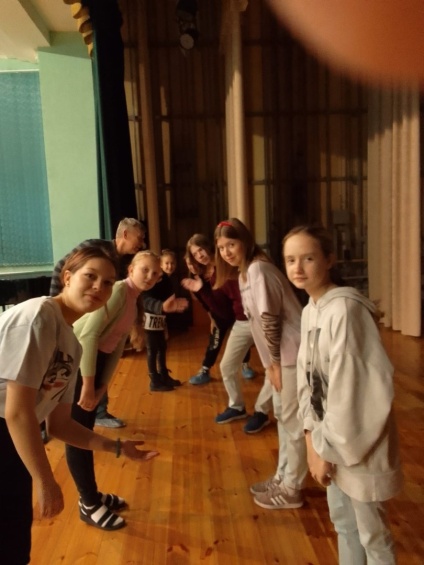 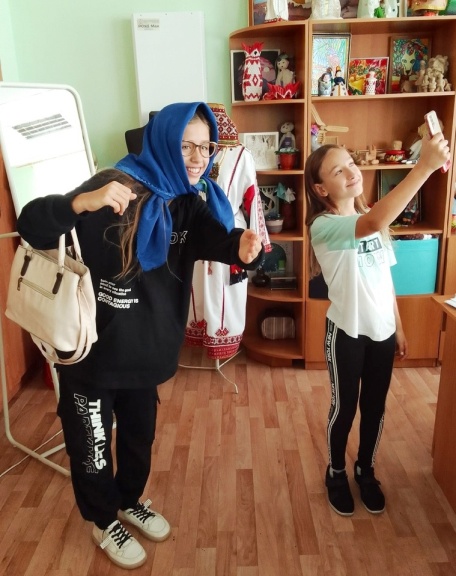 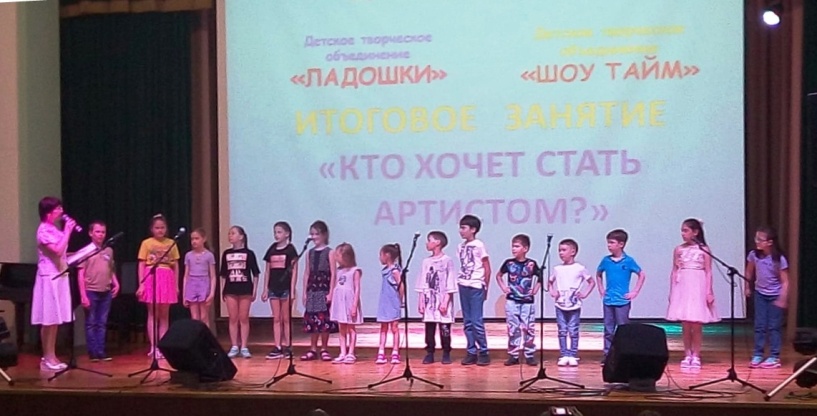 7. Проведение мастер-классов, открытых мероприятий, акций
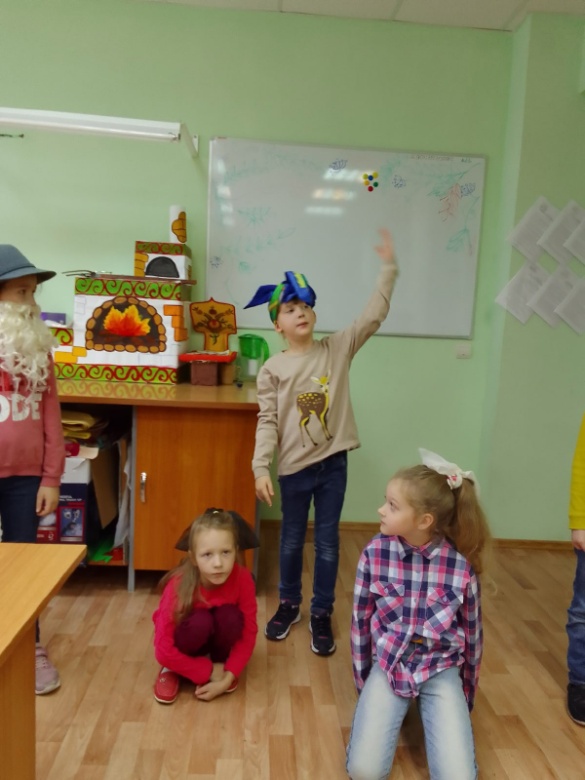 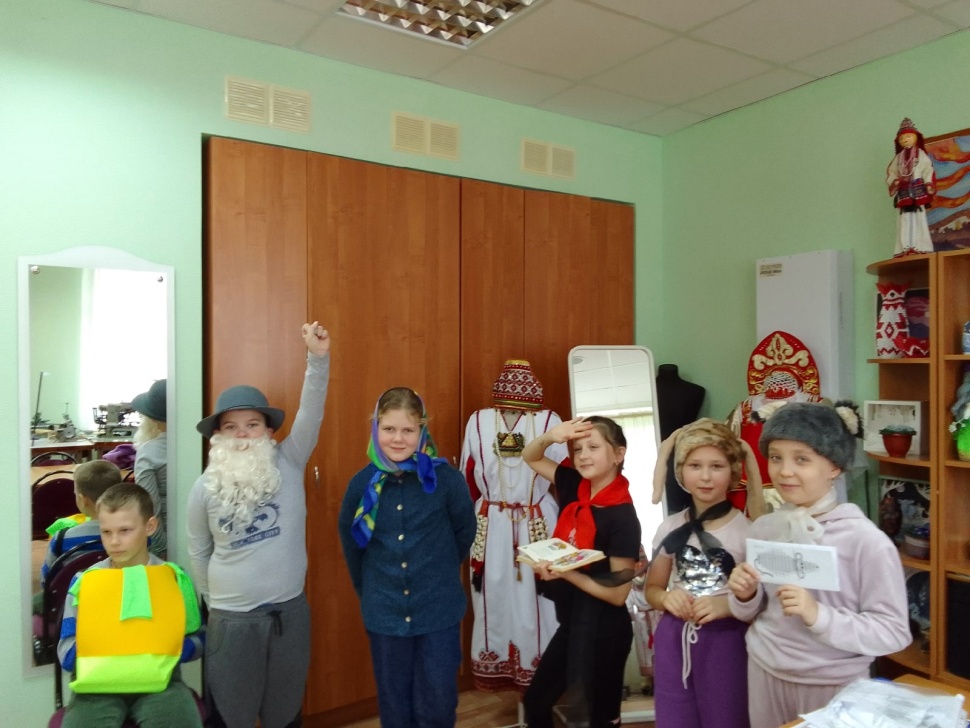 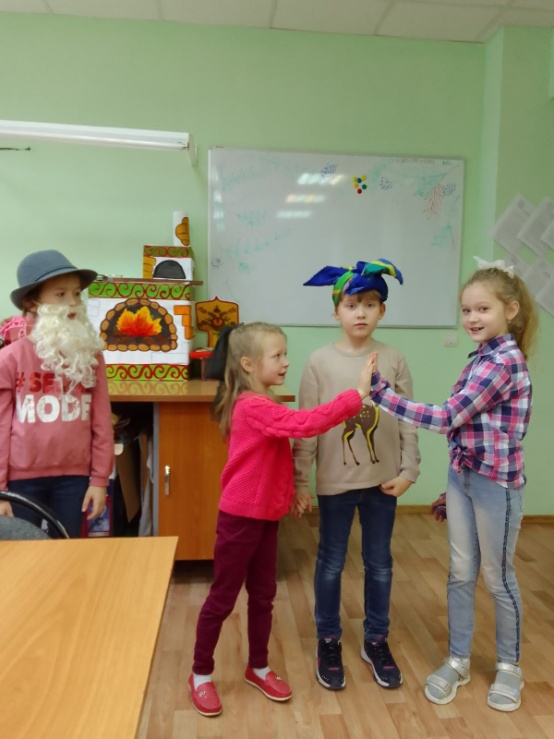 Детское творческое объединение «Путь к сцене»
Мастер-класс «Инсценирование песни»,
2022г.
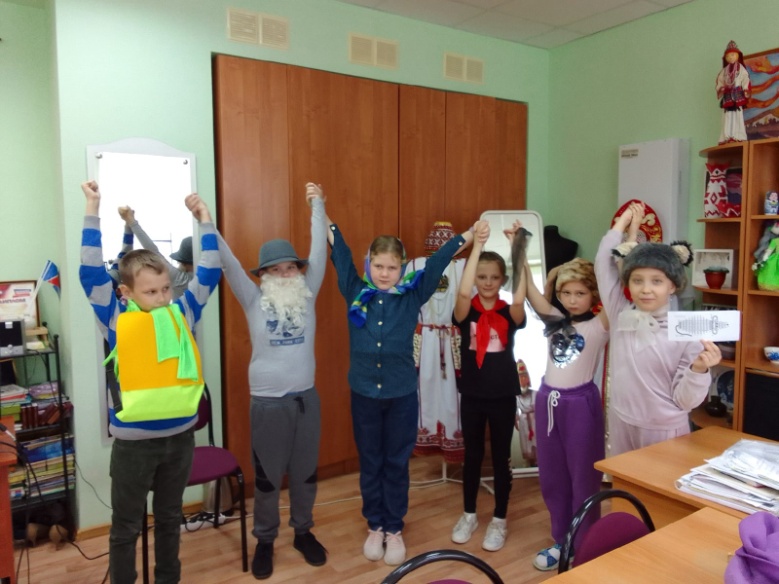 7. Проведение мастер-классов, открытых мероприятий, акций
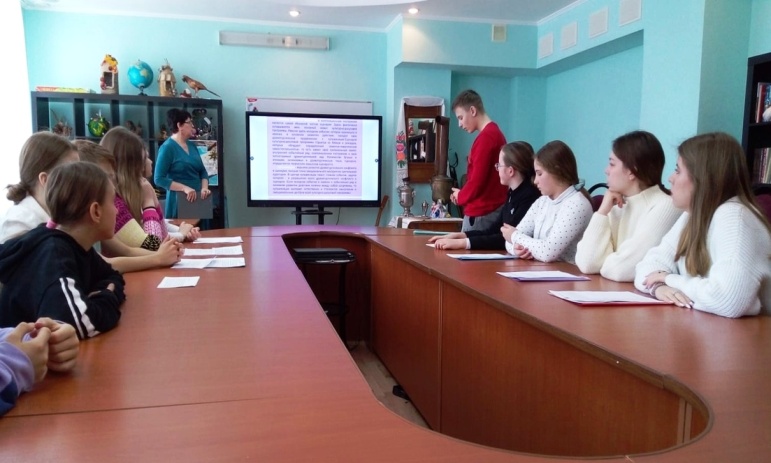 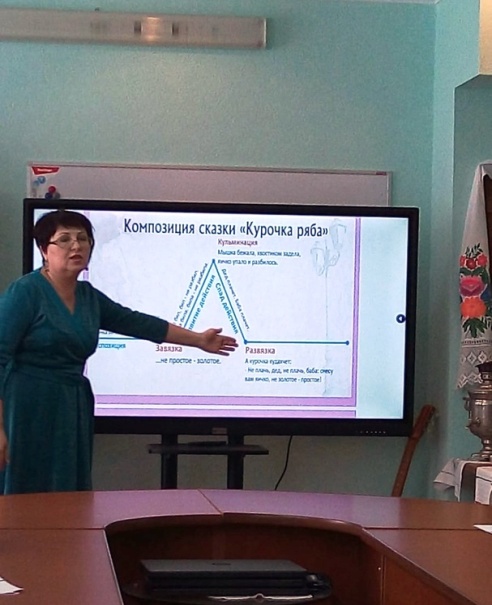 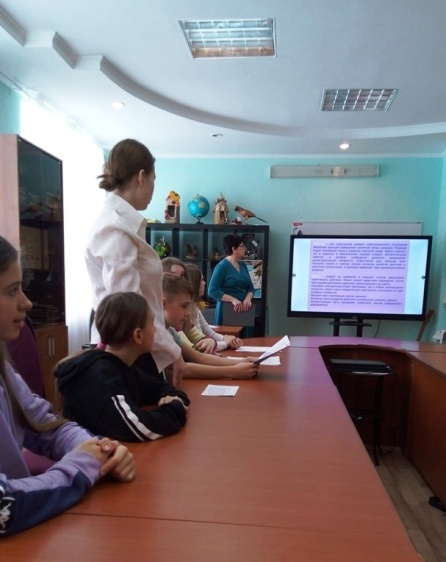 Центр детского творчества № 2 
Детское творческое объединение
«Шоу Тайм»
 Открытое занятие
 «Сценарная композиция культурно-досуговых мероприятий»,
2023г.
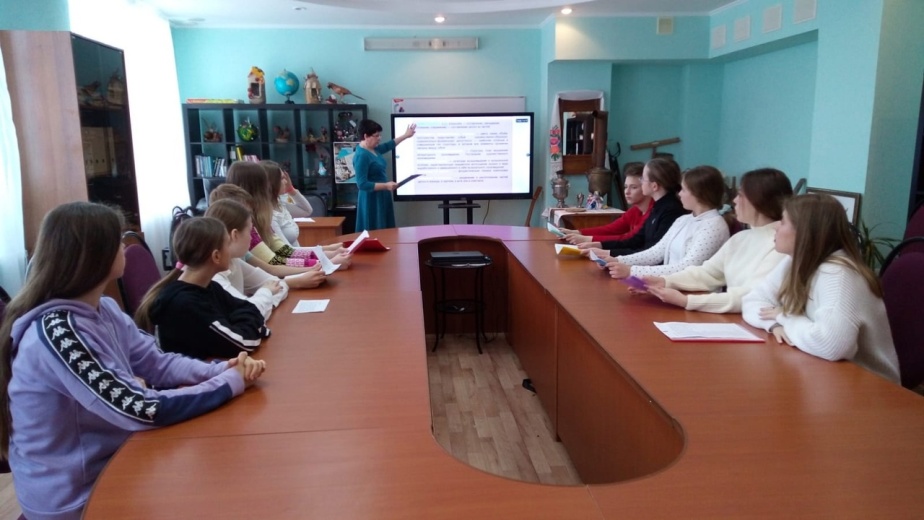 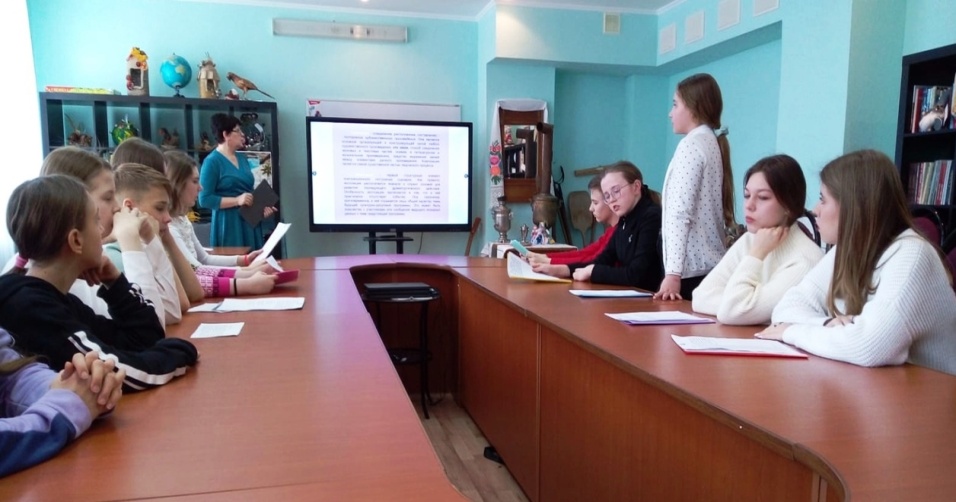 7. Проведение мастер-классов, открытых мероприятий, акций
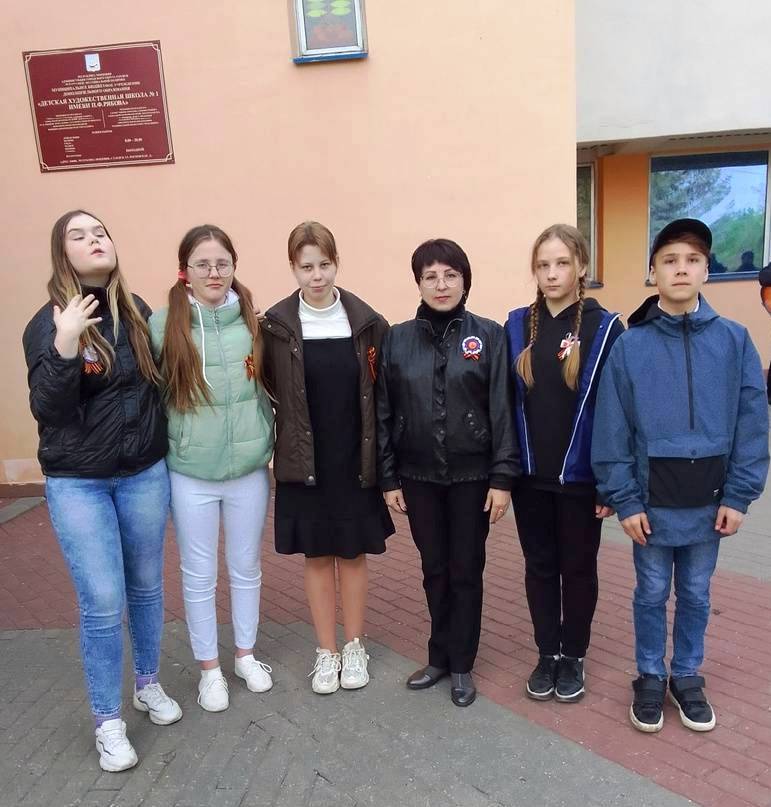 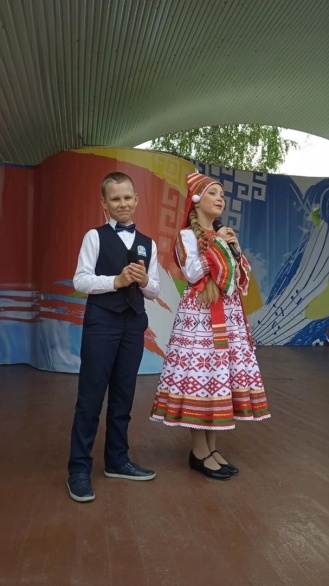 Парк культуры и отдыха им. А.С. Пушкина.
 Детское творческое объединение «Путь к сцене»
Муниципальная 
литературно-музыкальная  программа,
 посвященная  Дню России и Дню города
«Я о Саранске пою!»,
2023г.
Фонтанный спуск,
 Детское творческое объединение «Путь к сцене»Муниципальная поэтическая программа, посвященная Дню  Победы  «Всё о Победе!», 2023г.
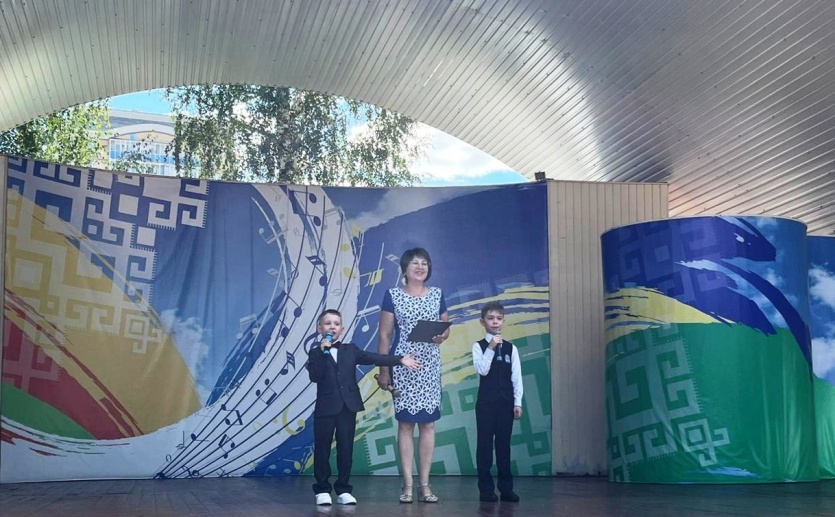 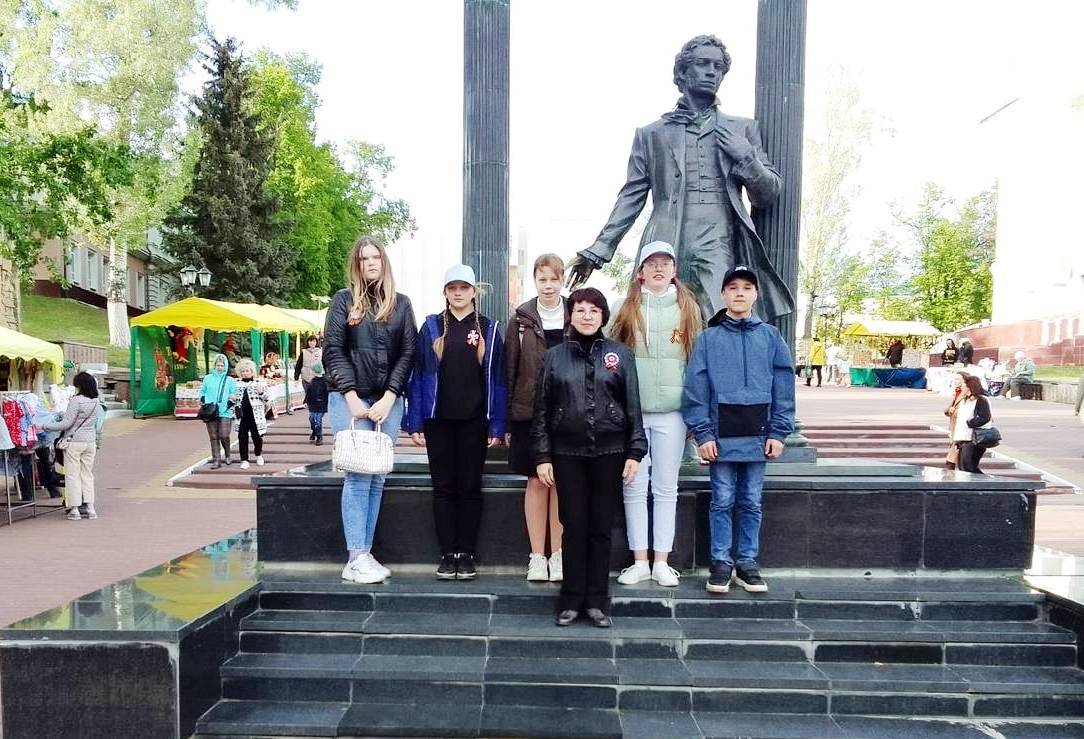 7. Проведение мастер-классов, открытых мероприятий, акций
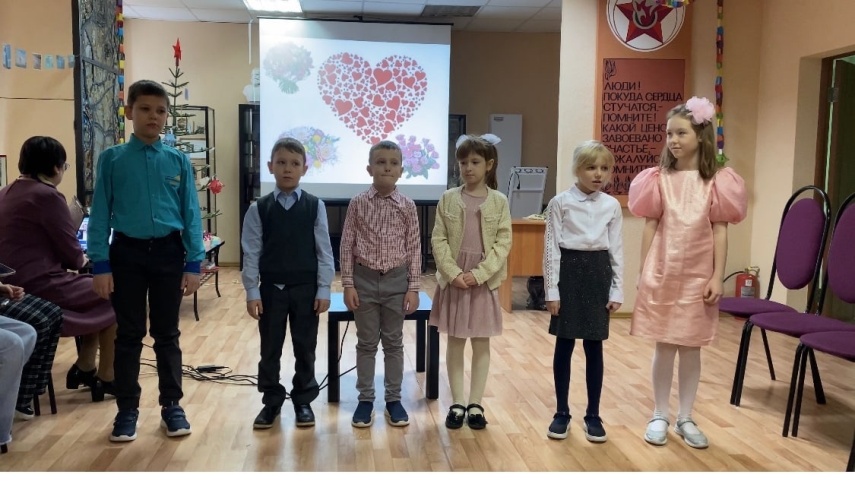 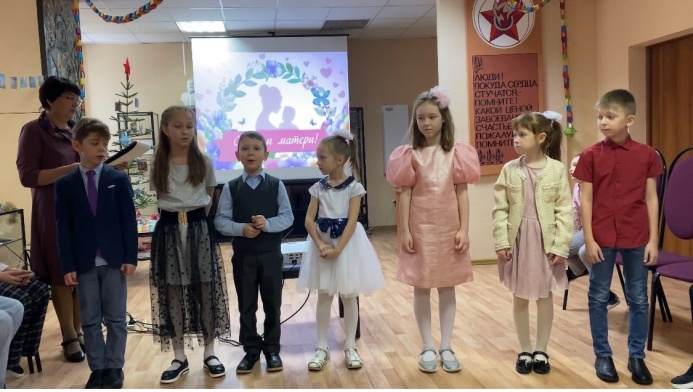 Центр детского творчества № 2 
Детское творческое объединение
«Путь к сцене»,
праздничная  программа,
посвященная
Дню Матери, 
2023г.









«ПУСТЬ ВСЕГДА   БУДЕТ МАМА!»
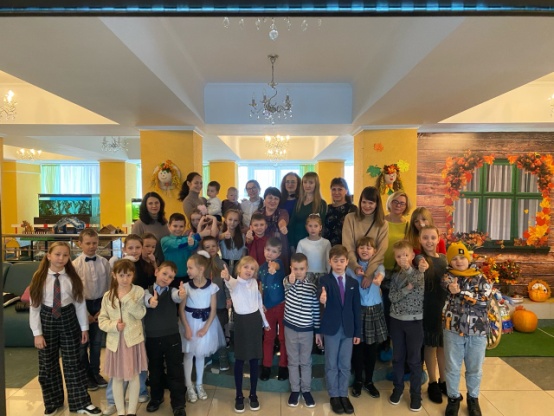 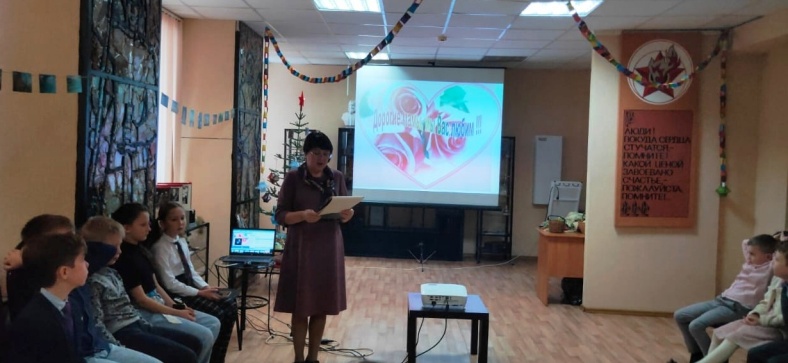 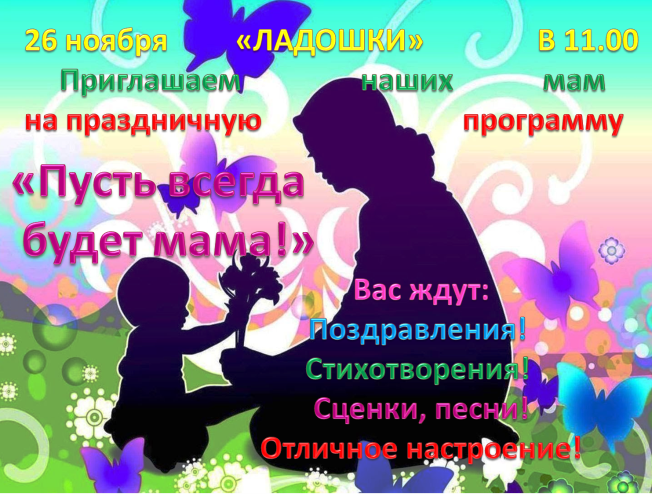 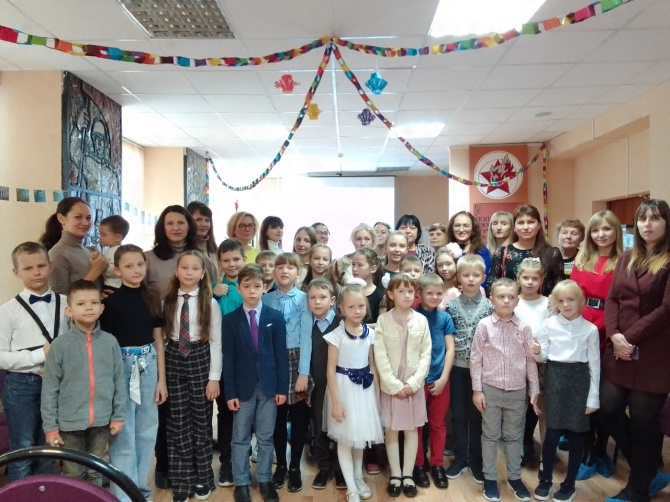 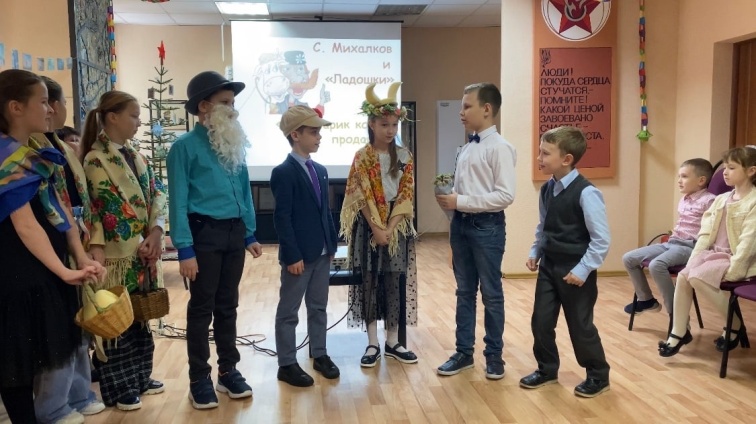 8. Экспертная деятельность

нет
9. Общественно-педагогическая активность педагога: участие в комиссиях, педагогических сообществах, в жюри конкурсов
Интернет уровень
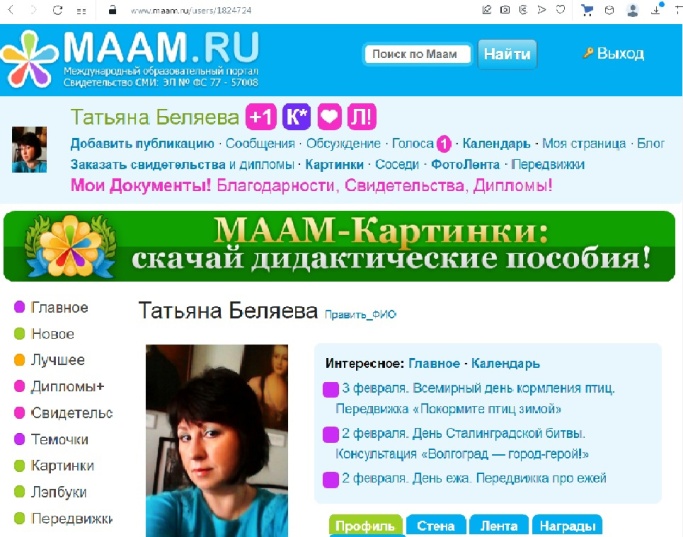 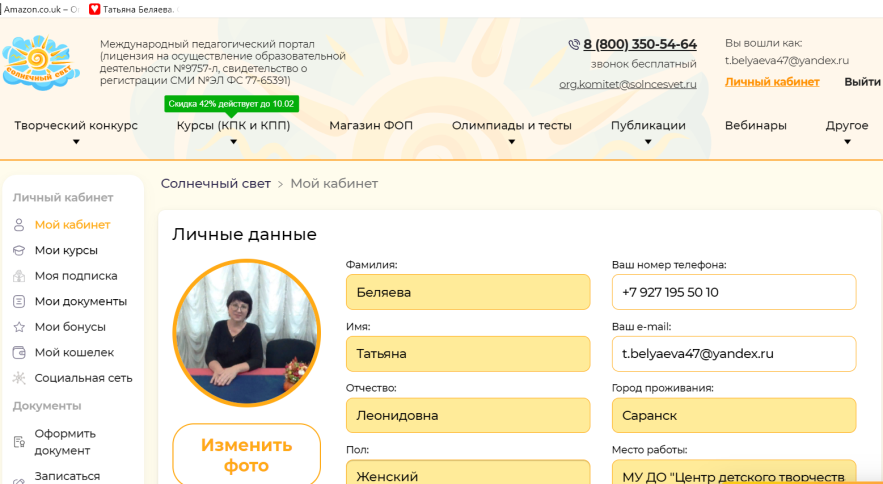 https://solncesvet.ru/
https://www.maam.ru/users/1824724
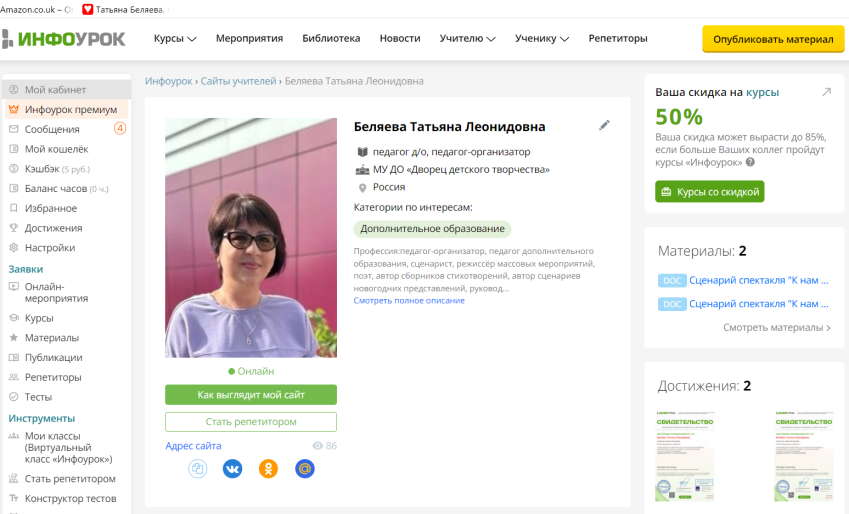 https://infourok.ru
9. Общественно-педагогическая активность, участие в комиссиях, педагогических сообществах, в жюри
 конкурсов
Интернет уровень
Педагогический портал
 «Солнечный свет»
https://vk.com/solnechniisvet
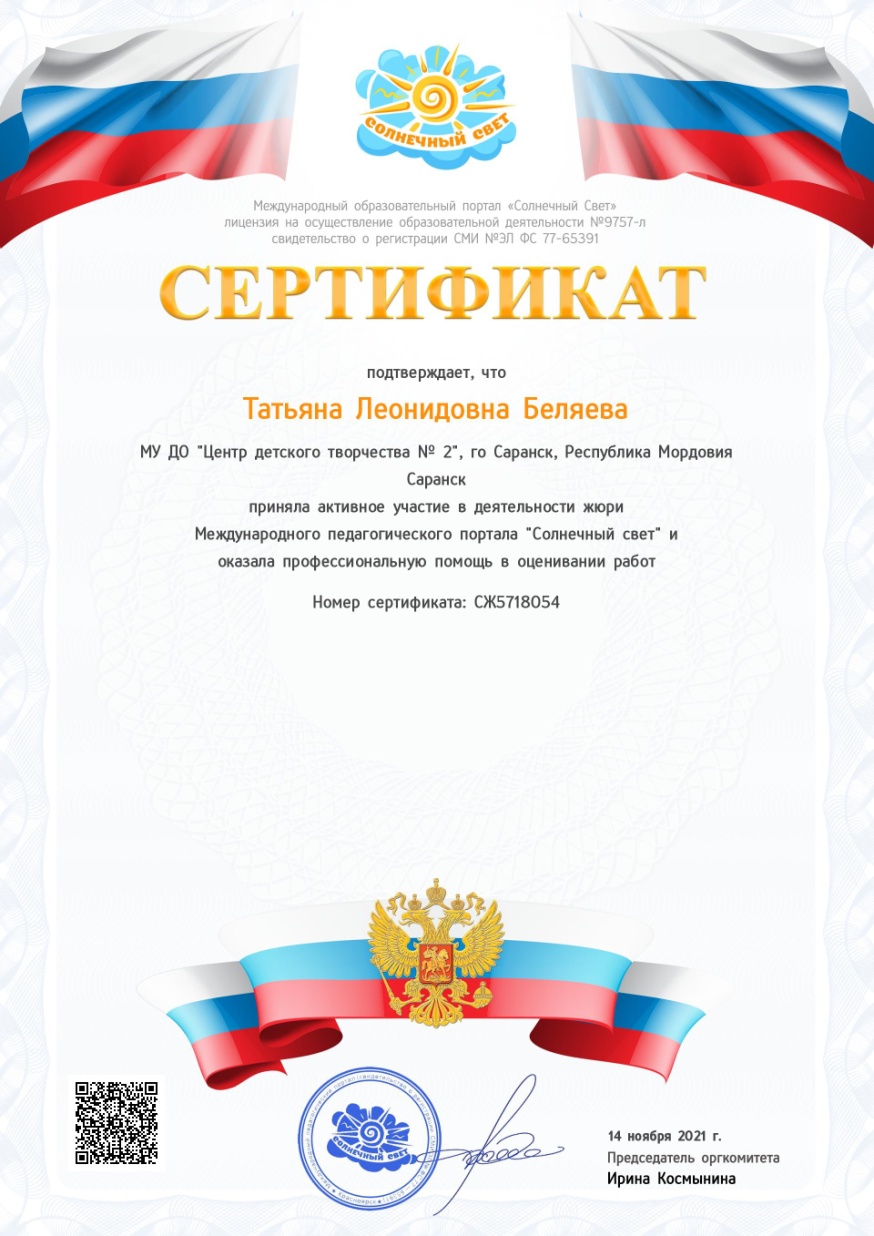 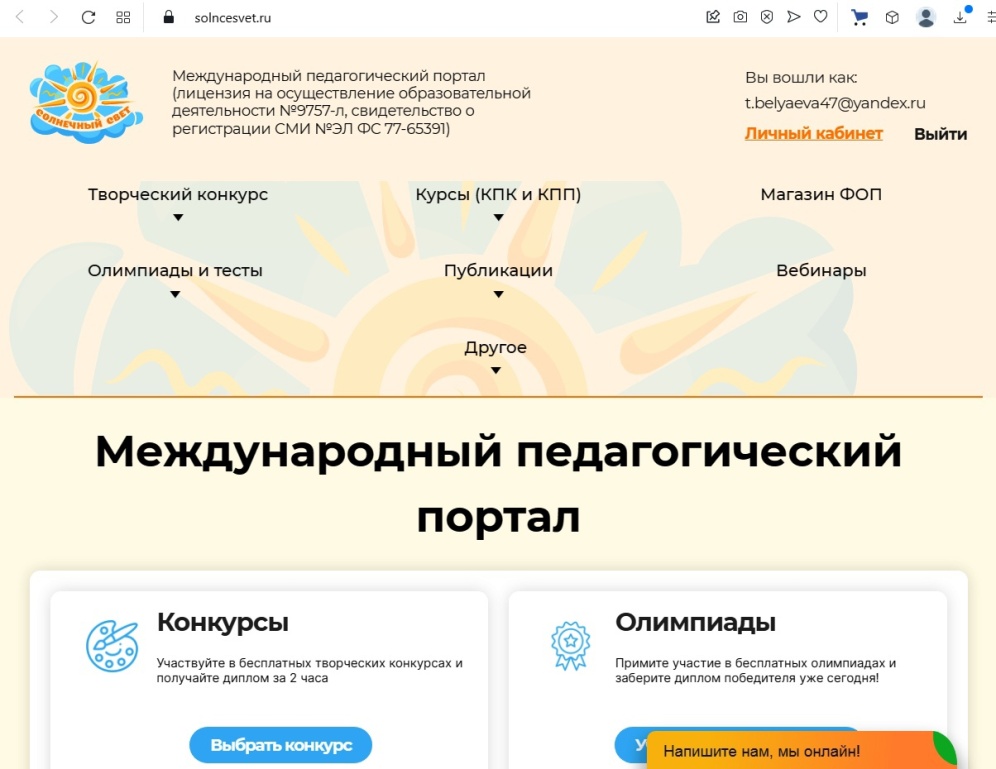 9. Общественно-педагогическая активность, участие в комиссиях, педагогических сообществах, в жюри конкурсов
Муниципальный уровень
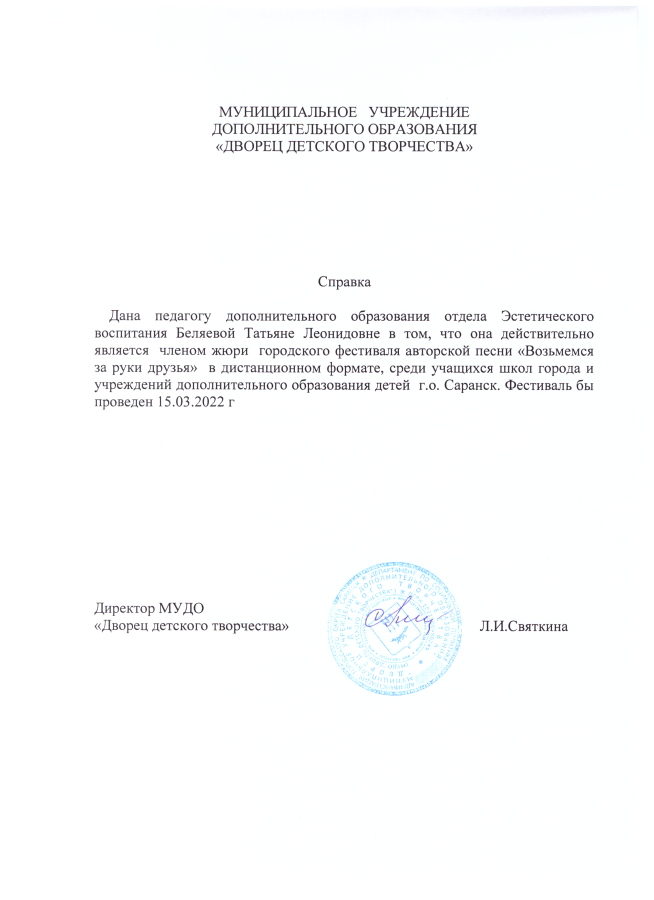 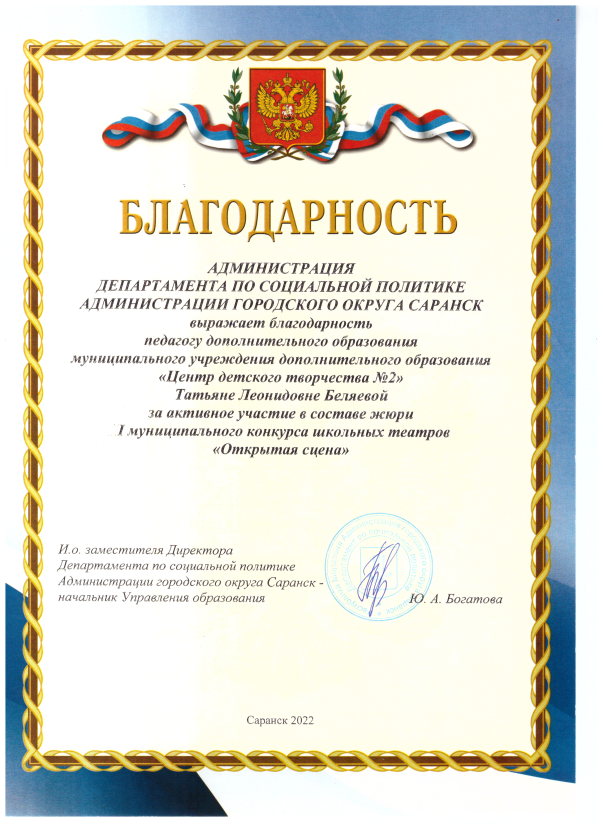 9.  Общественно-педагогическая активность, участие в комиссиях, педагогических сообществах, в жюри конкурсов
Муниципальный уровень
МБУК«Мемориальный музей военного и трудового подвига 1941-1945гг.» 
Торжественное мероприятие «Блокада», посвященное 80-летию снятия блокады с Ленинграда, 2023г.
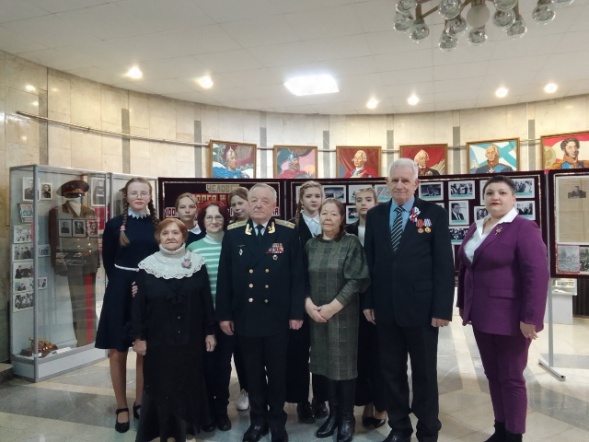 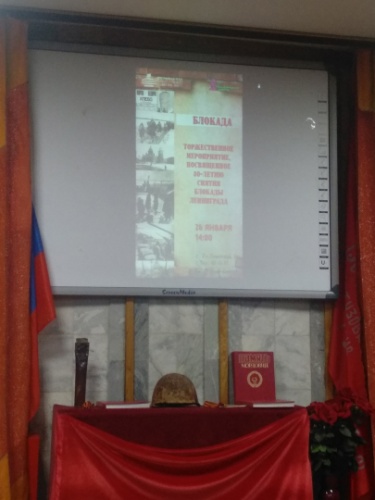 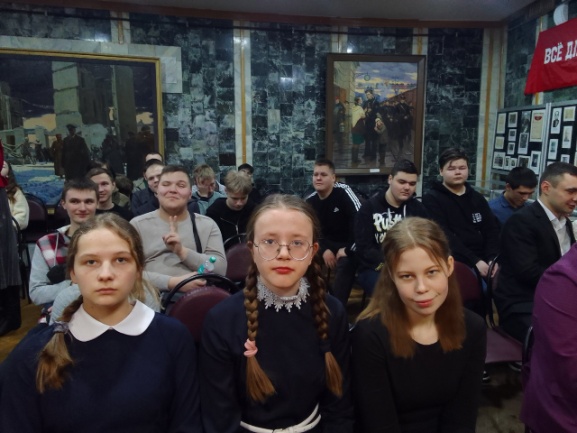 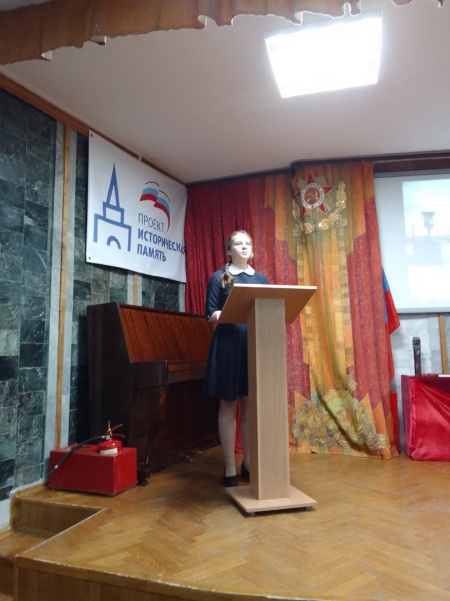 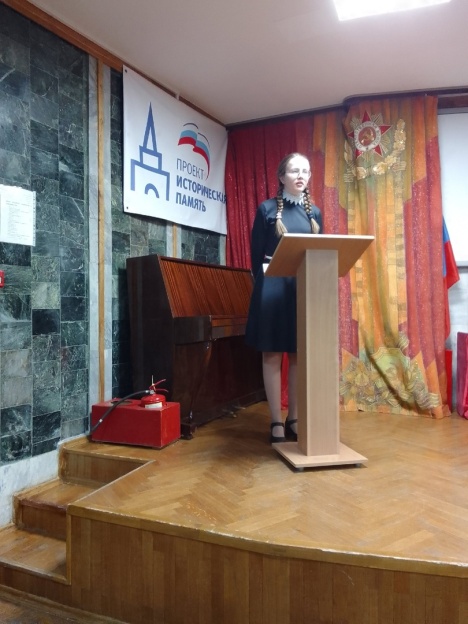 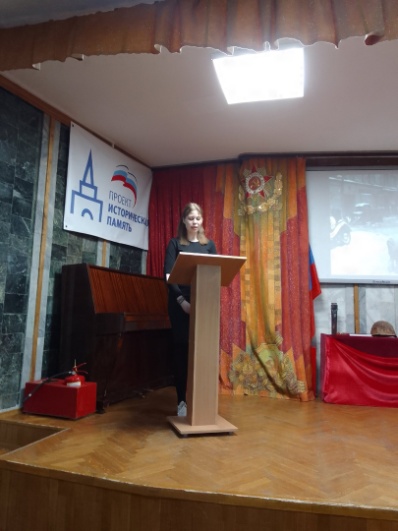 9 . Общественно-педагогическая активность, участие в комиссиях, педагогических сообществах, в жюри конкурсов
Муниципальный уровень
МБУК«Мемориальный музей военного и трудового подвига 1941-1945гг.» 
Торжественное мероприятие «Блокада», посвященное 80-летию снятия блокады с Ленинграда, 2023г.
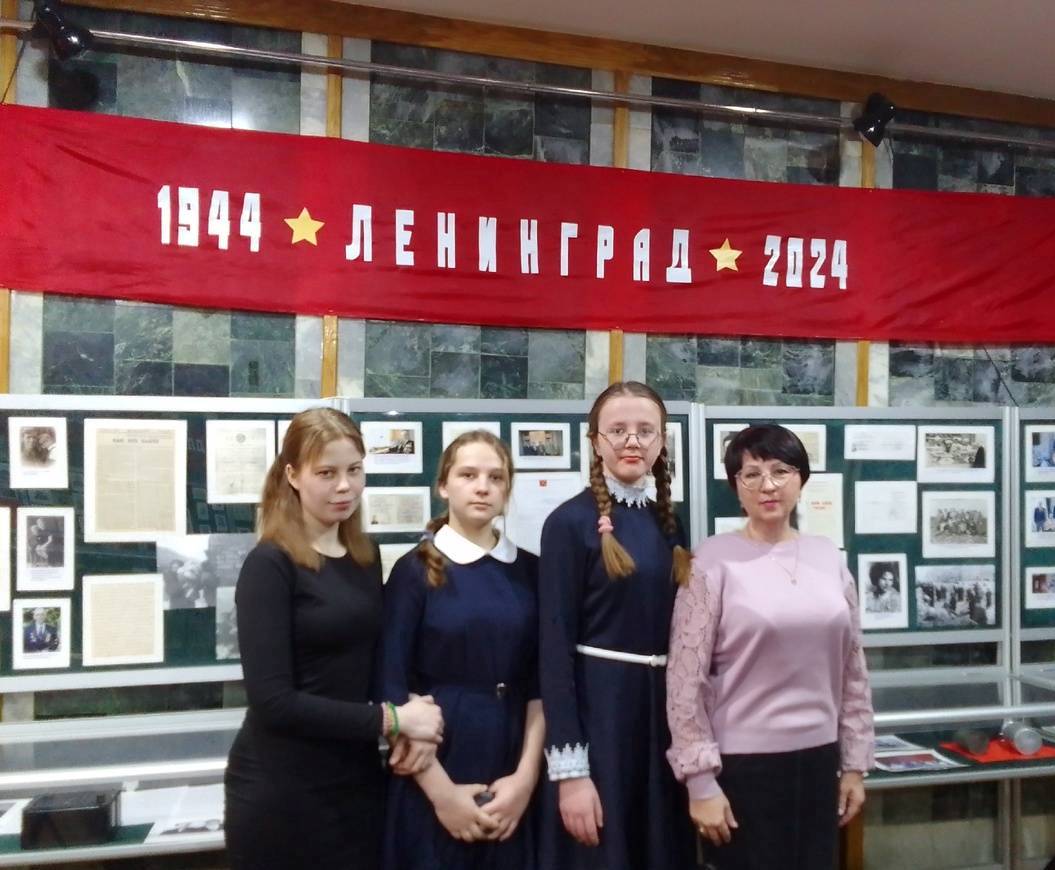 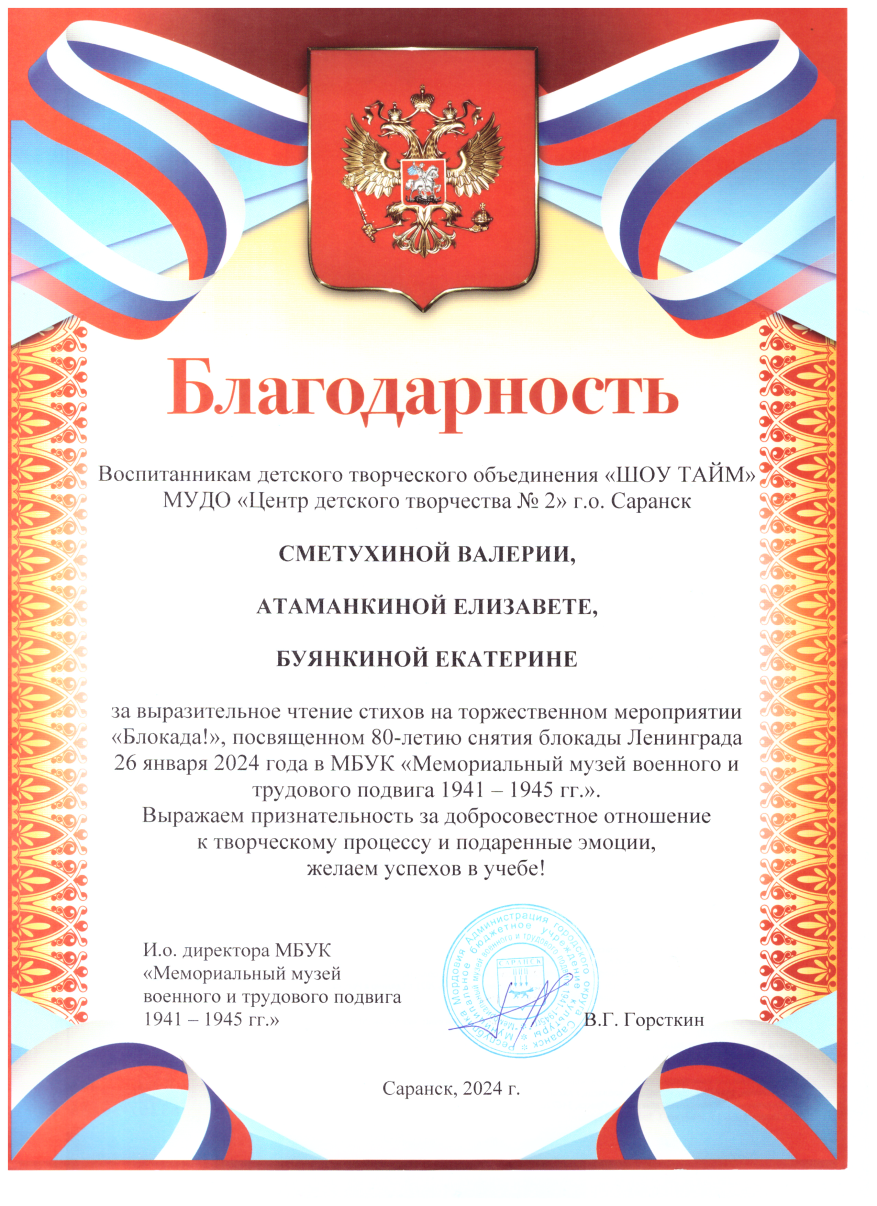 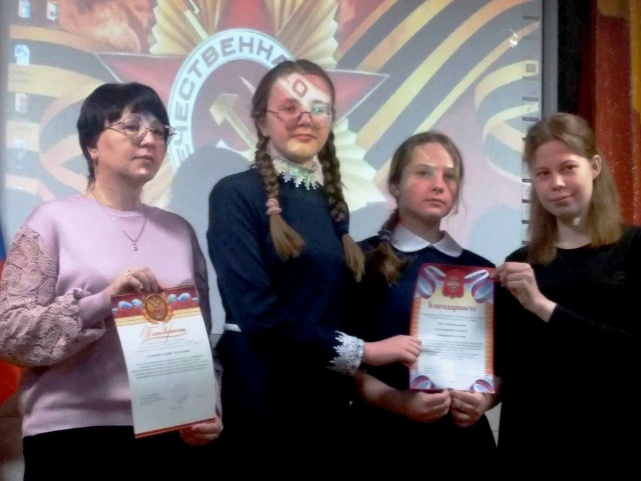 9. Общественно-педагогическая активность, участие в комиссиях, педагогических сообществах, в жюри конкурсов
Республиканский уровень
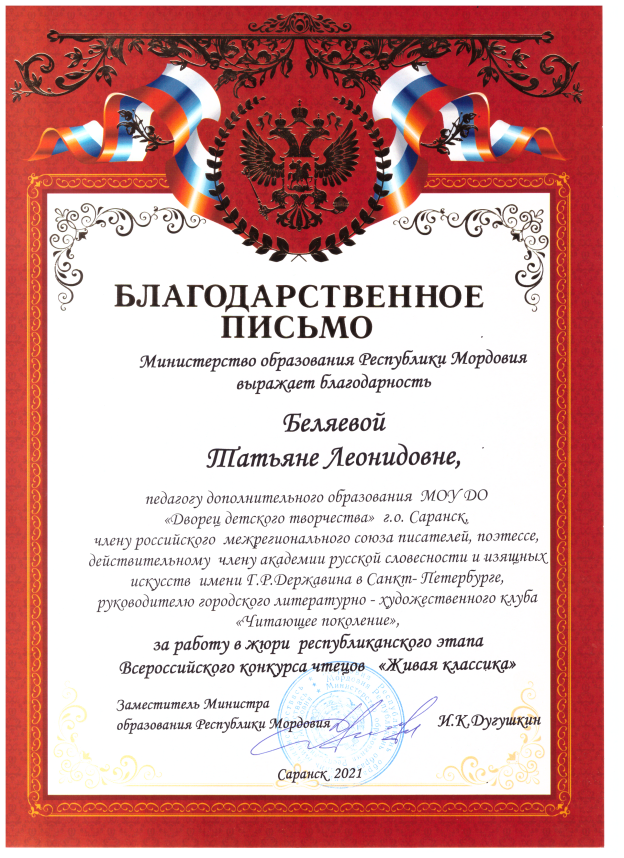 9.  Общественно-педагогическая активность, участие в комиссиях, педагогических сообществах, в жюри конкурсов
Российский  уровень
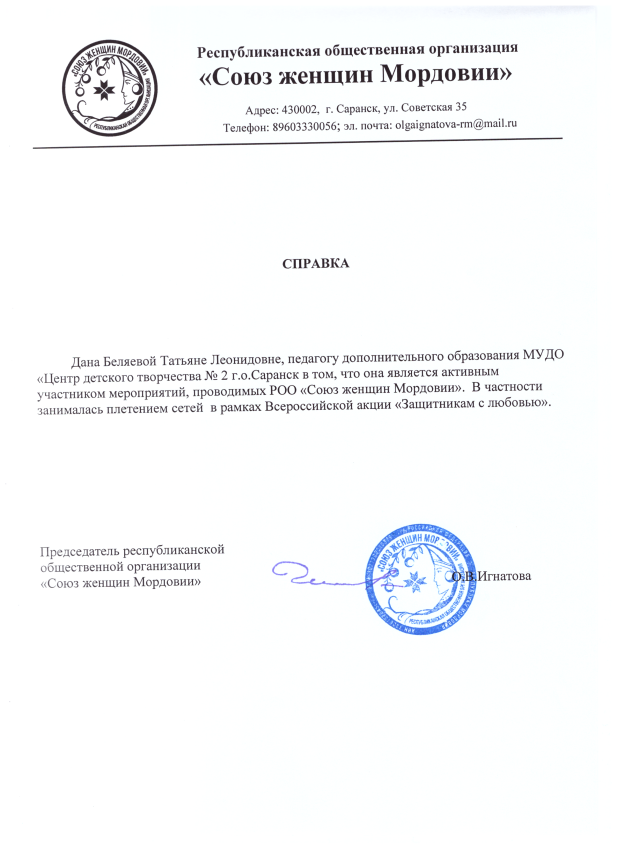 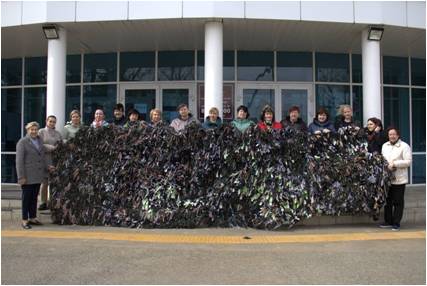 Плетение  маскировочных  сетей в рамках Всероссийской акции «Защитим с любовью», 
2022-2023гг.
10. Наставничество

нет
11. Позитивные результаты работы с детьми
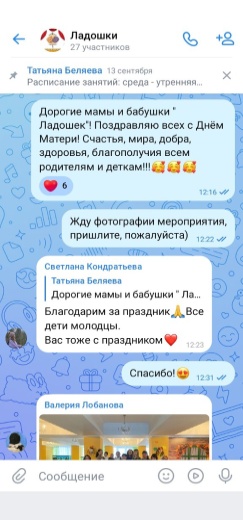 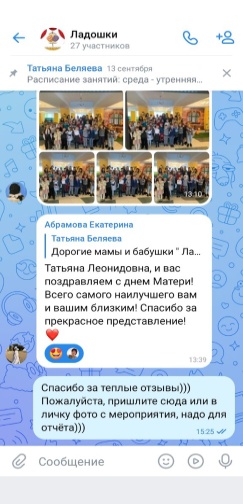 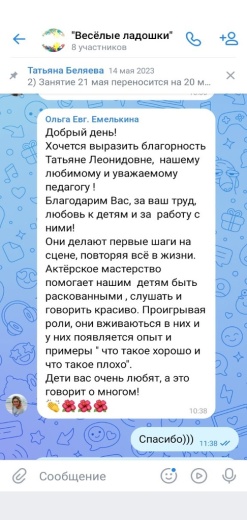 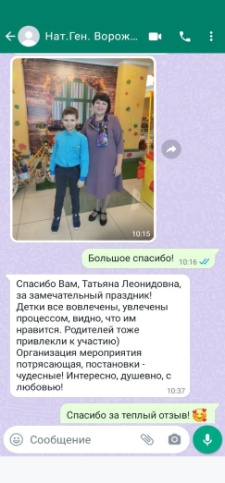 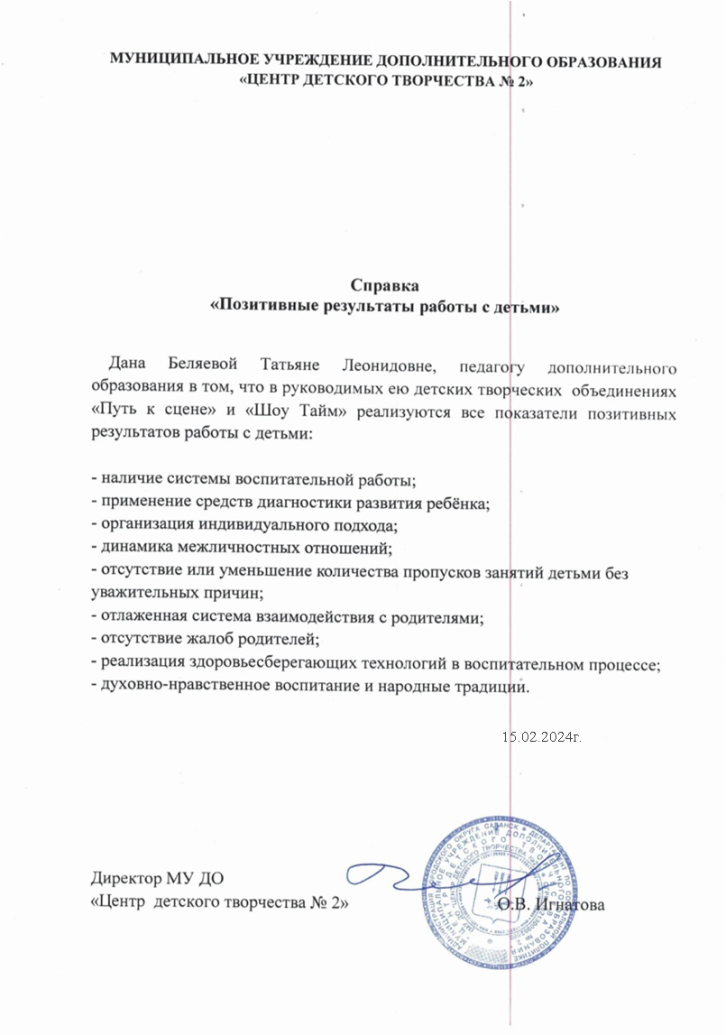 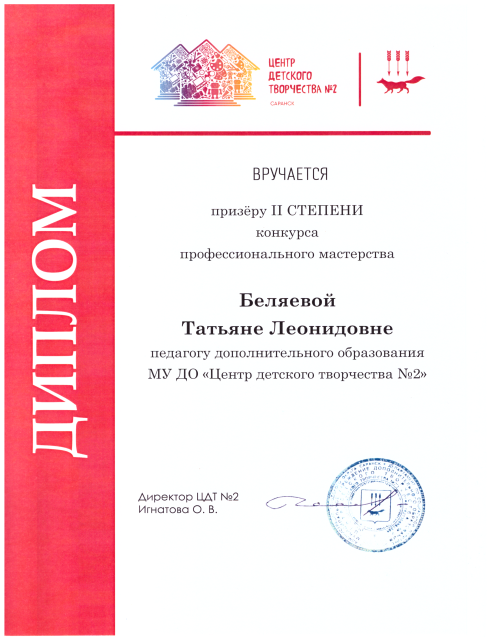 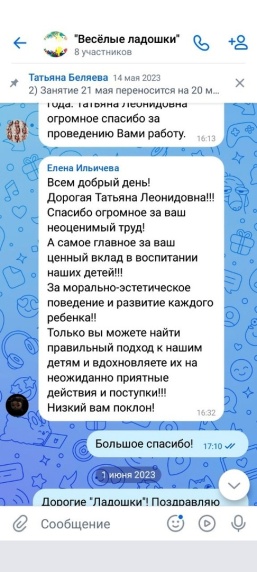 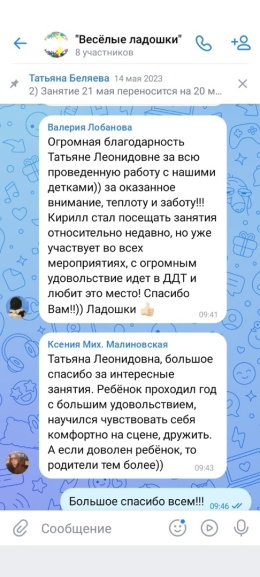 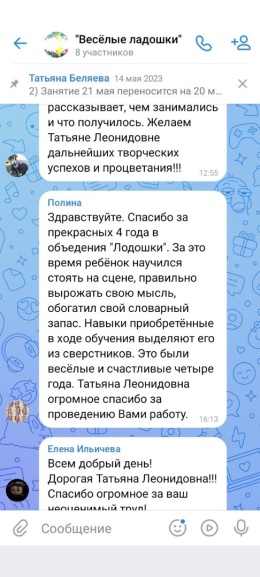 Участие в профессиональных конкурсах
Интернет уровень
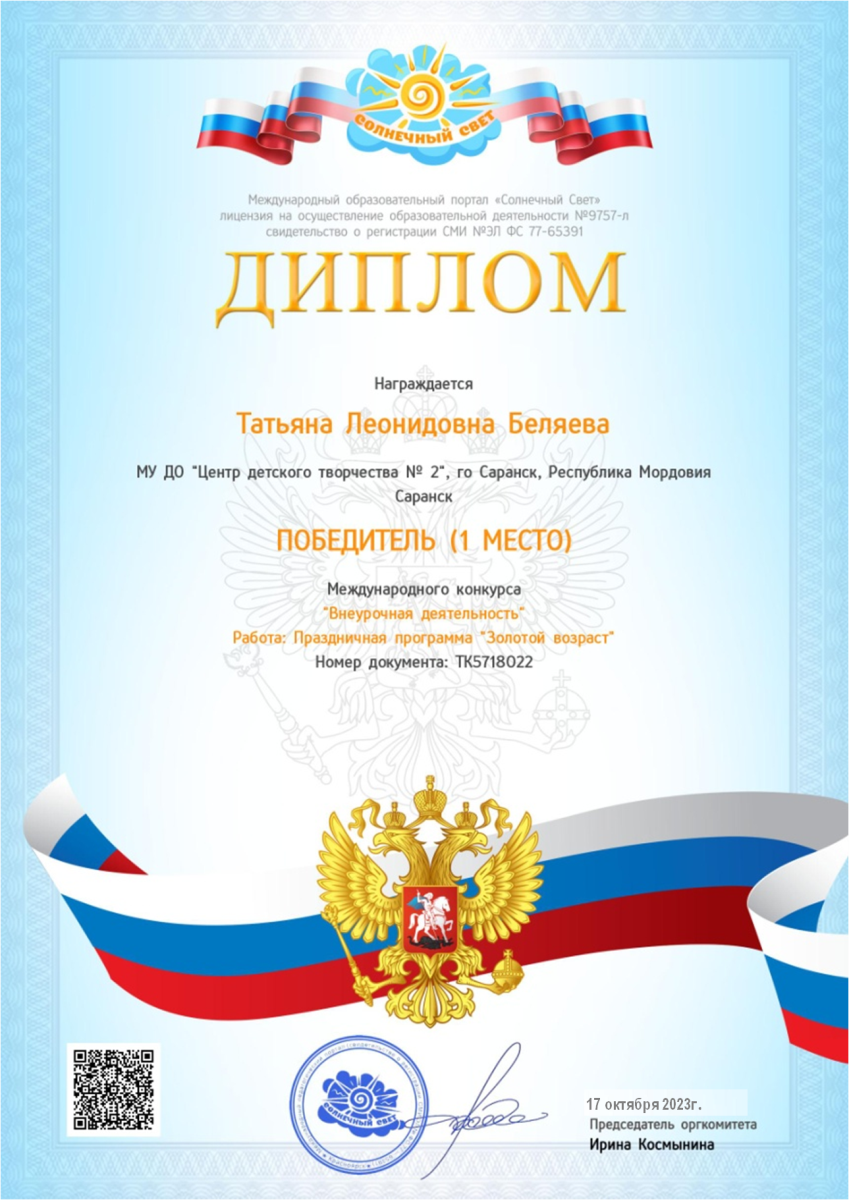 13. Награды и поощрения
Интернет-уровень
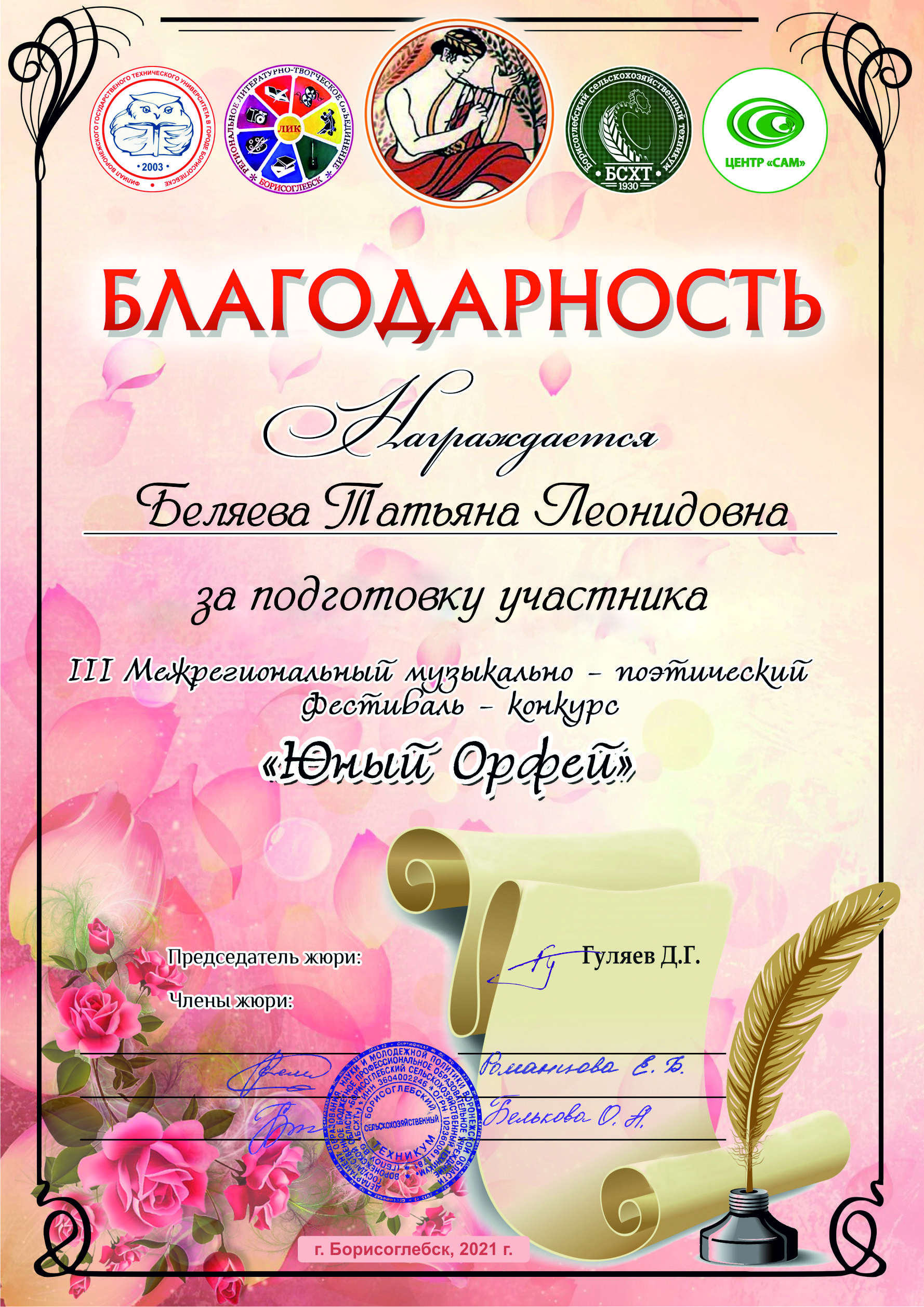 10. Награды и поощрения
Муниципальный уровень
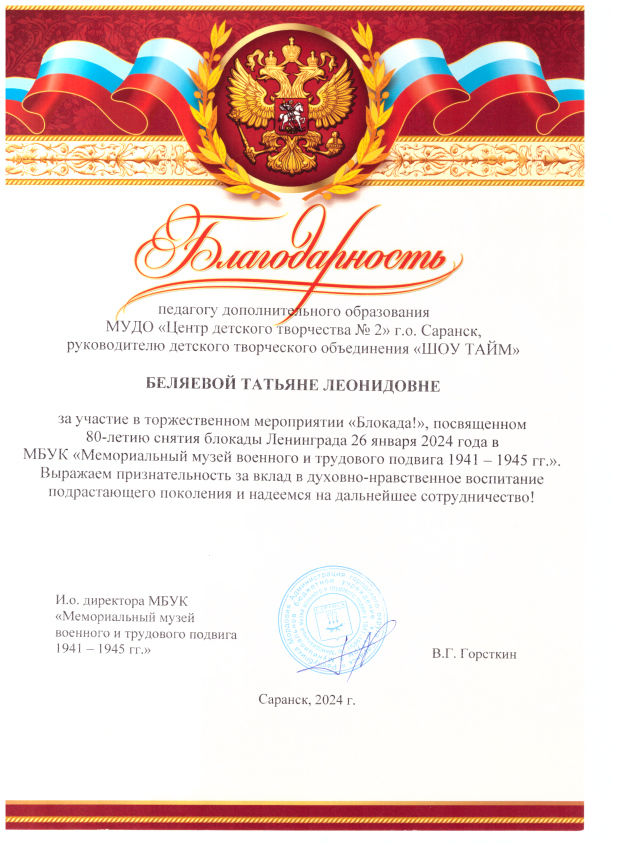 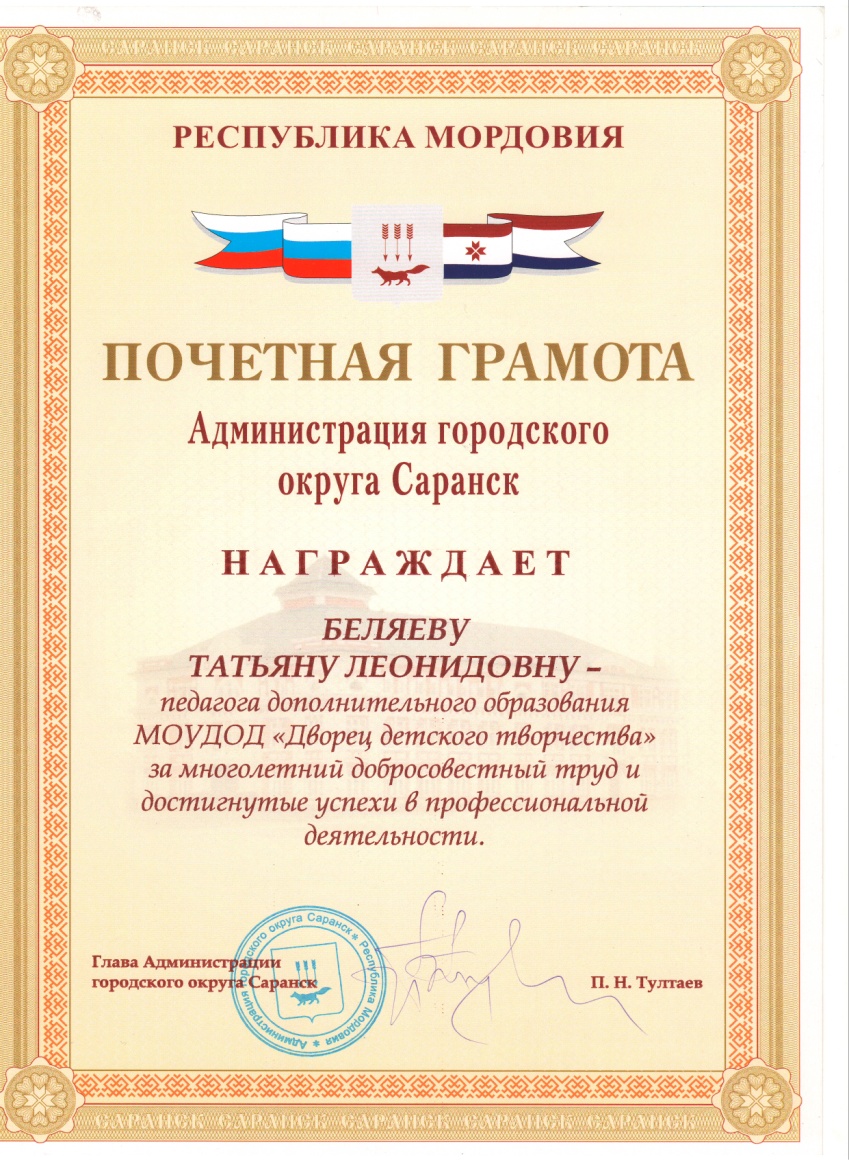 13. Награды и поощрения
Муниципальный уровень
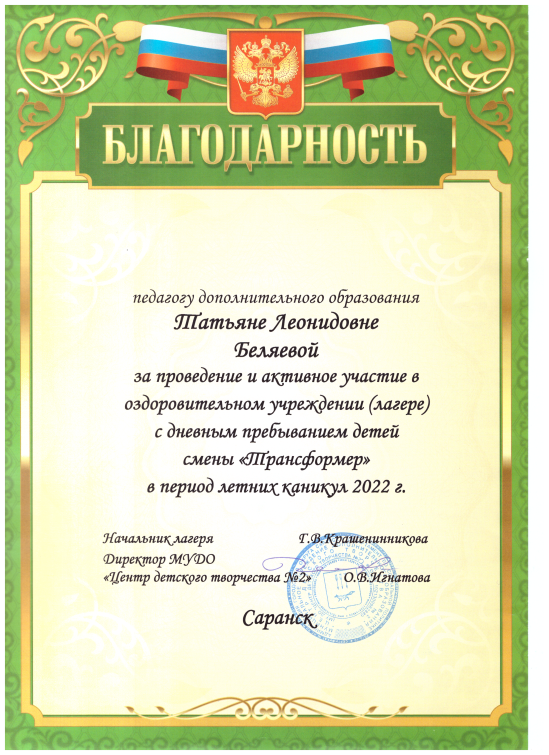 13. Награды и поощрения
Республиканский уровень
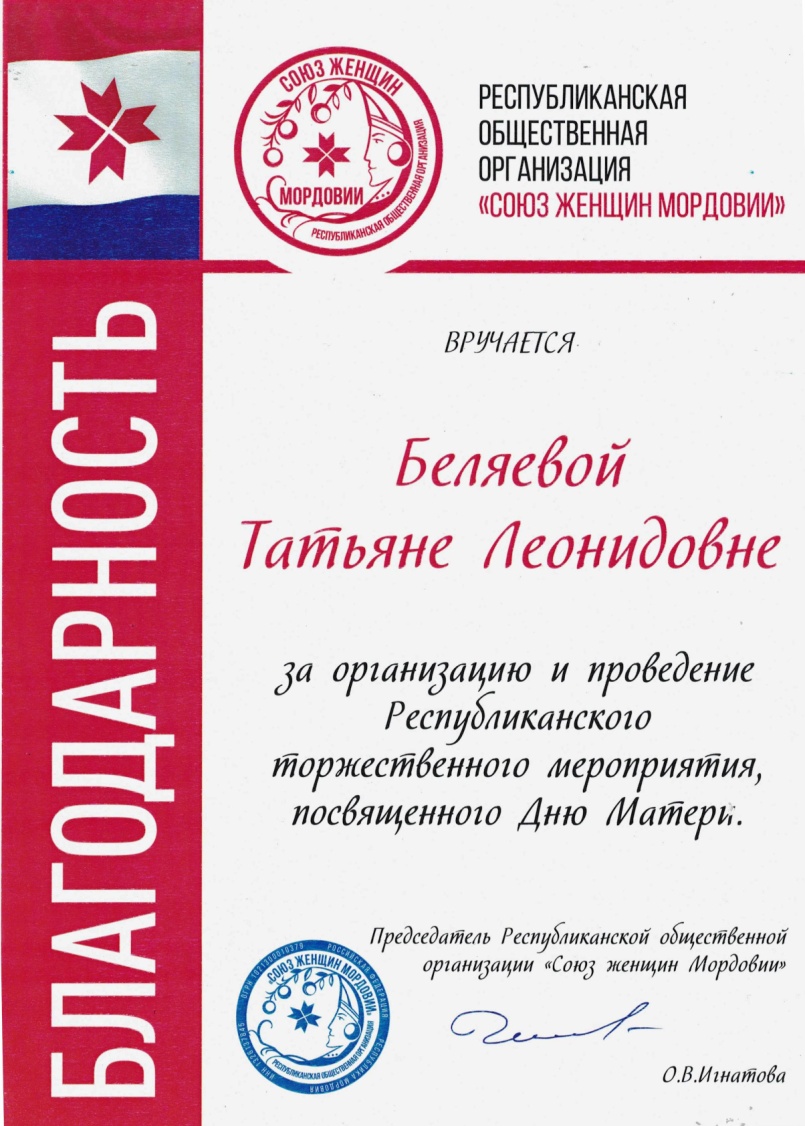 13. Награды и поощрения
Российский уровень
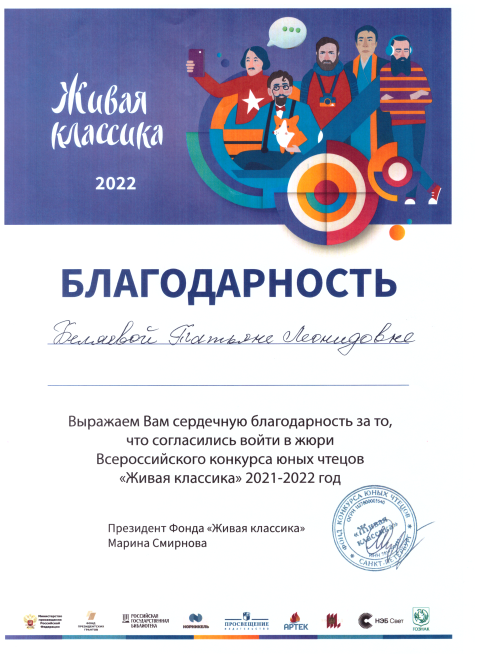